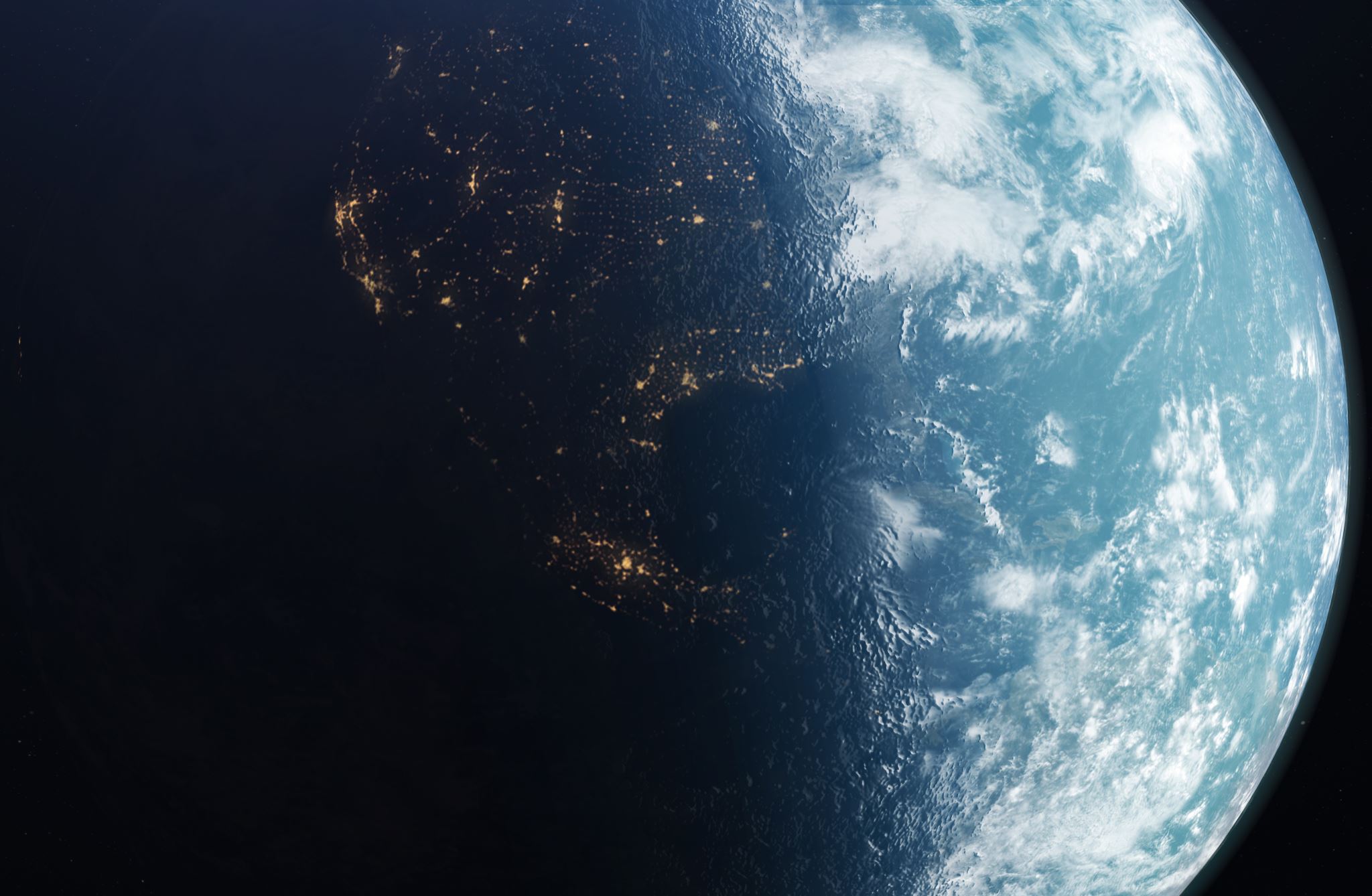 Choice Point Masterclass, Part 3 of 4
Be the Change, Part 1

Harry Massey & Lenny Izzo
Be the Change
The 3 stages:
Understand Your World
Align Your Purpose
Be The Change
Once you have defined and aligned your purpose, 
you need to… be your purpose…

 You need to Be The Change
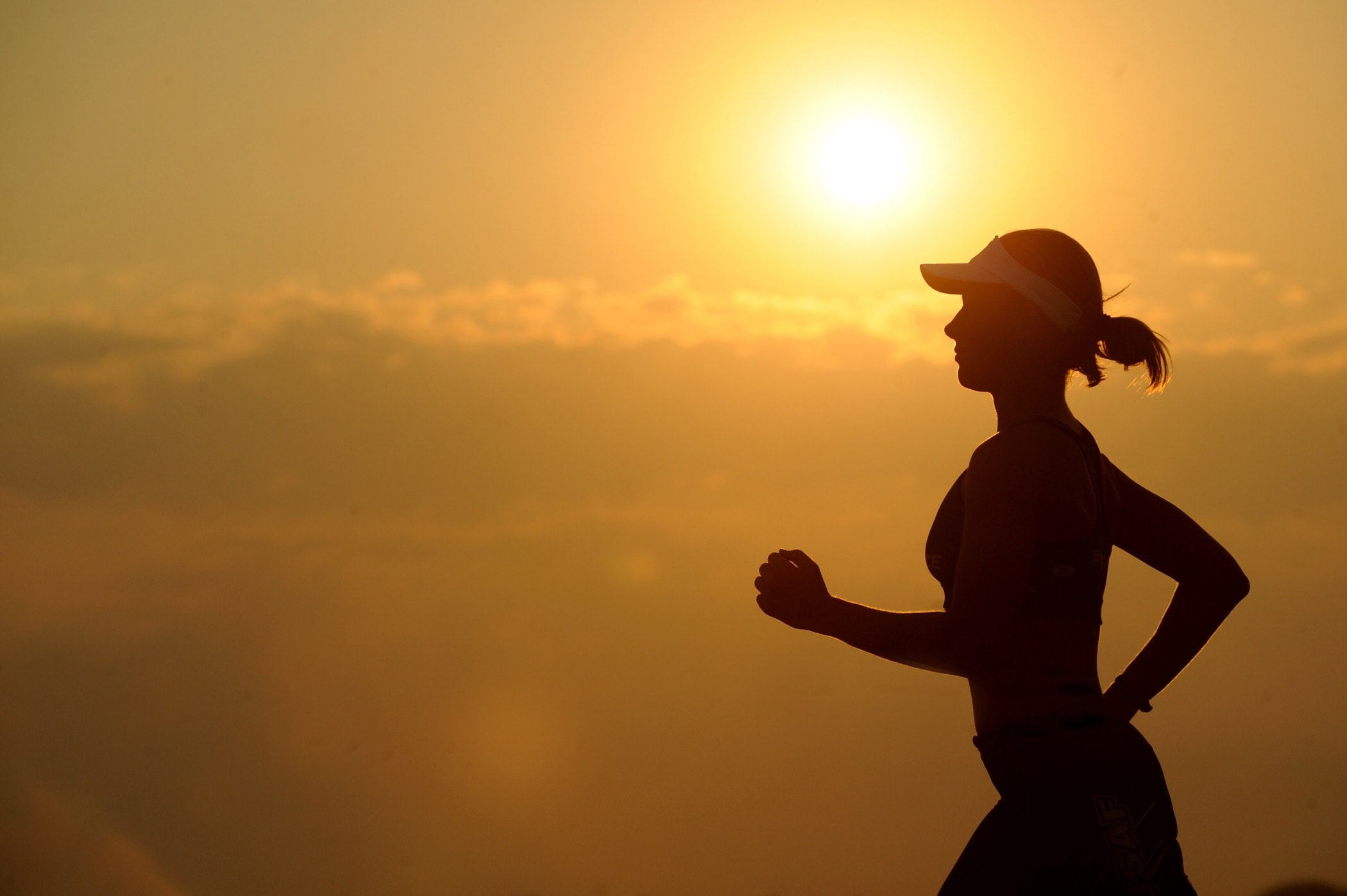 Overcome the Resistance Inside
Fear
Beliefs
Education
Religion
Re-find your inner child
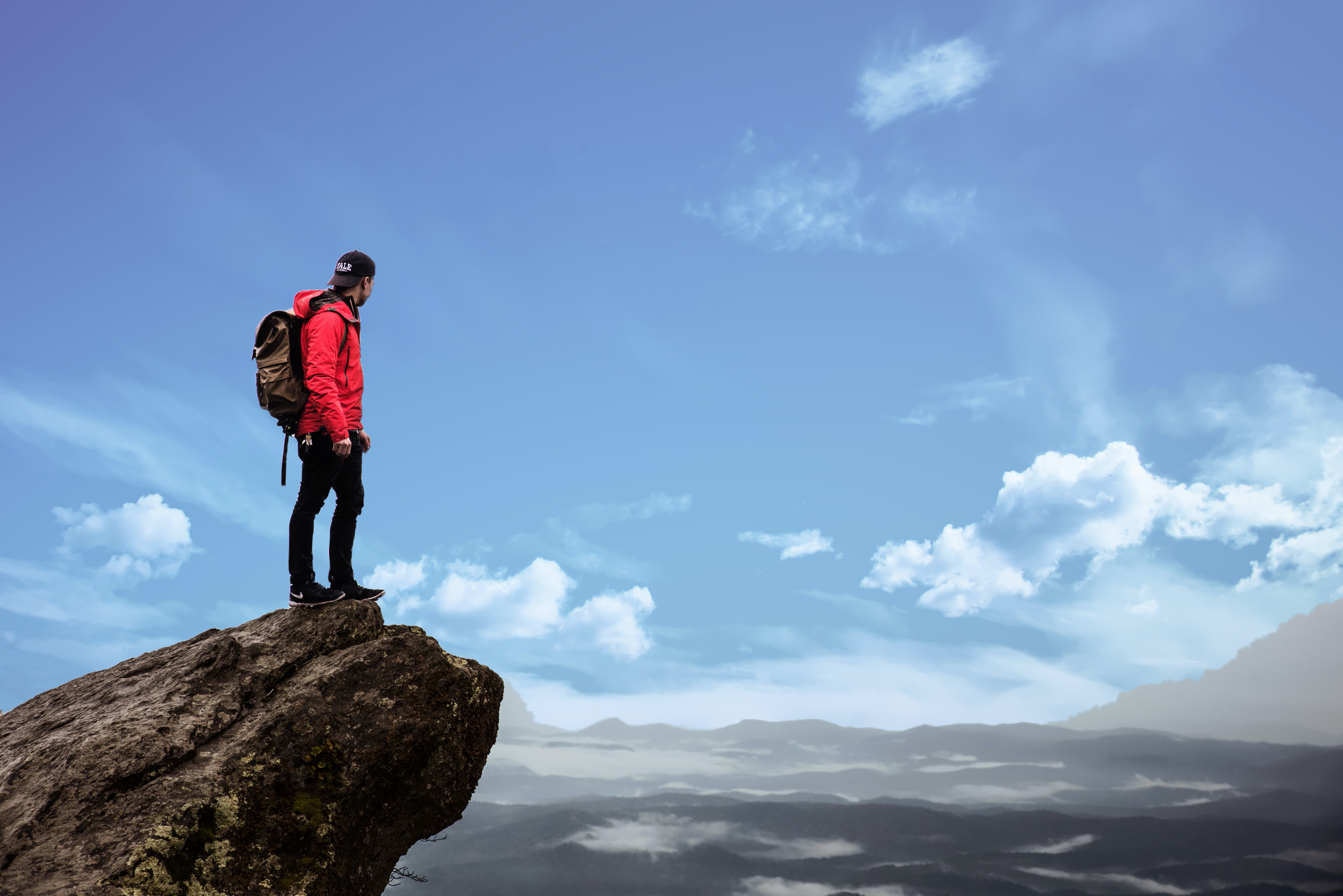 Enabling 
Emotional Attraction
Positive Imagining versus Negative Needing
The Power of Love, Kindness, Appreciation & Gratitude 
Positive Virtues
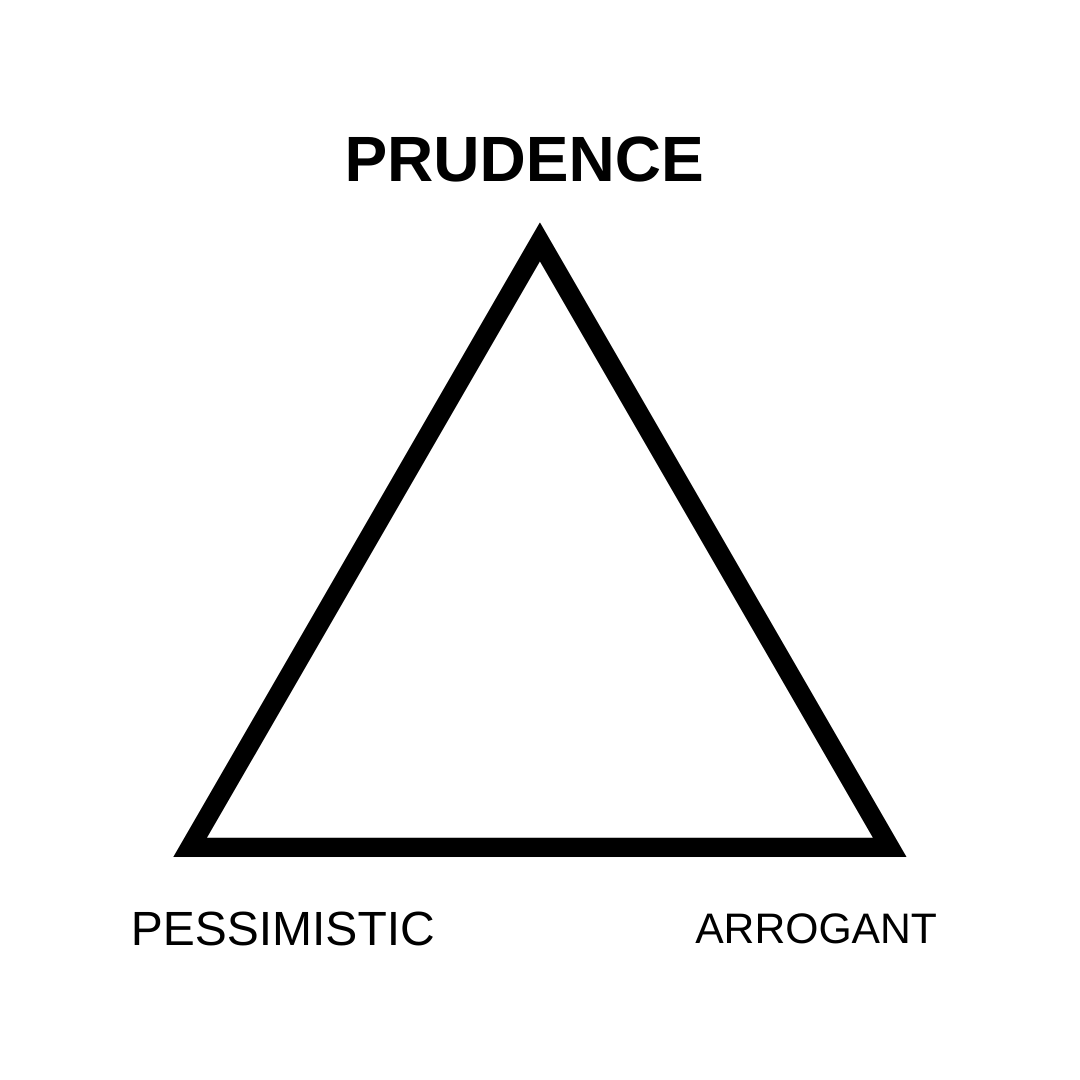 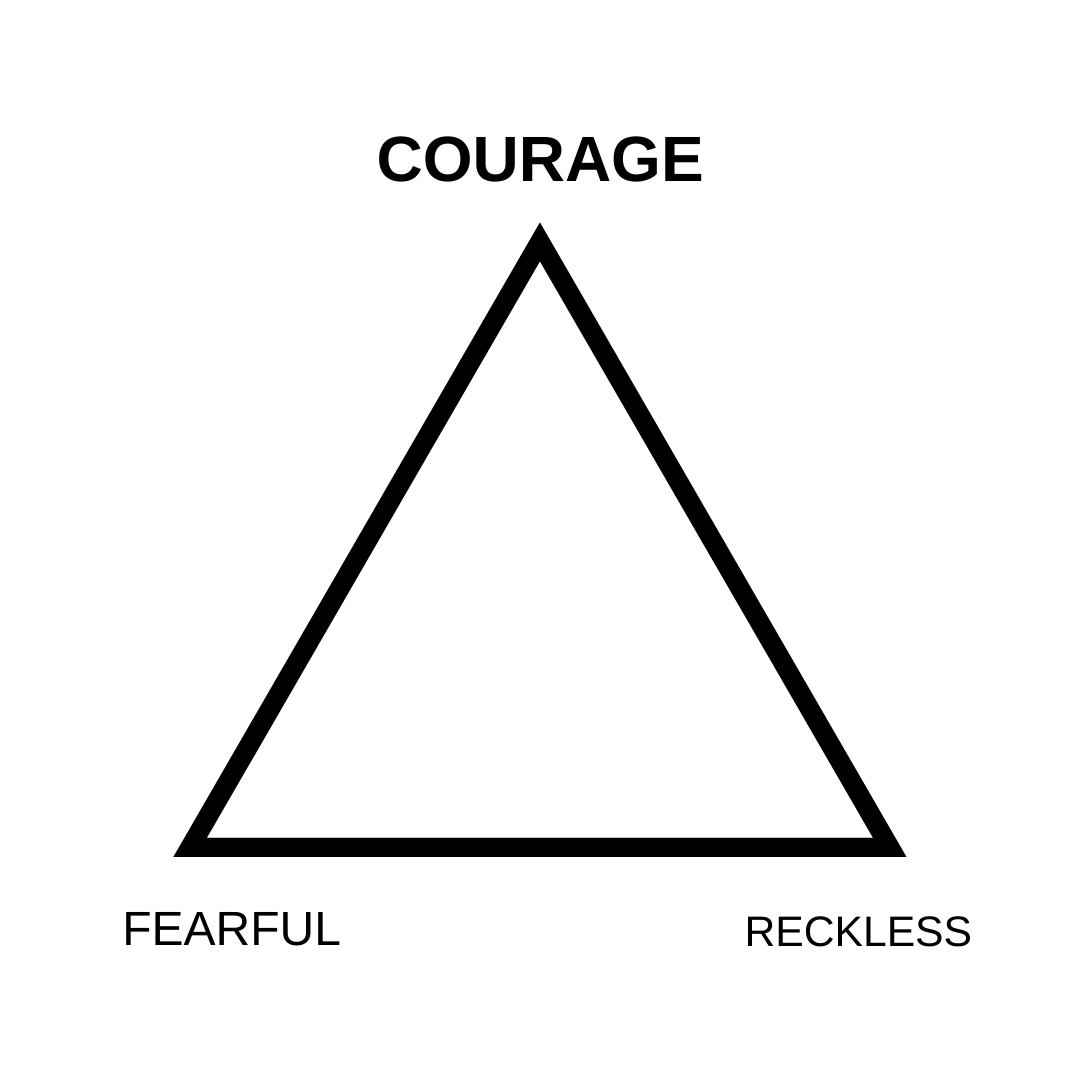 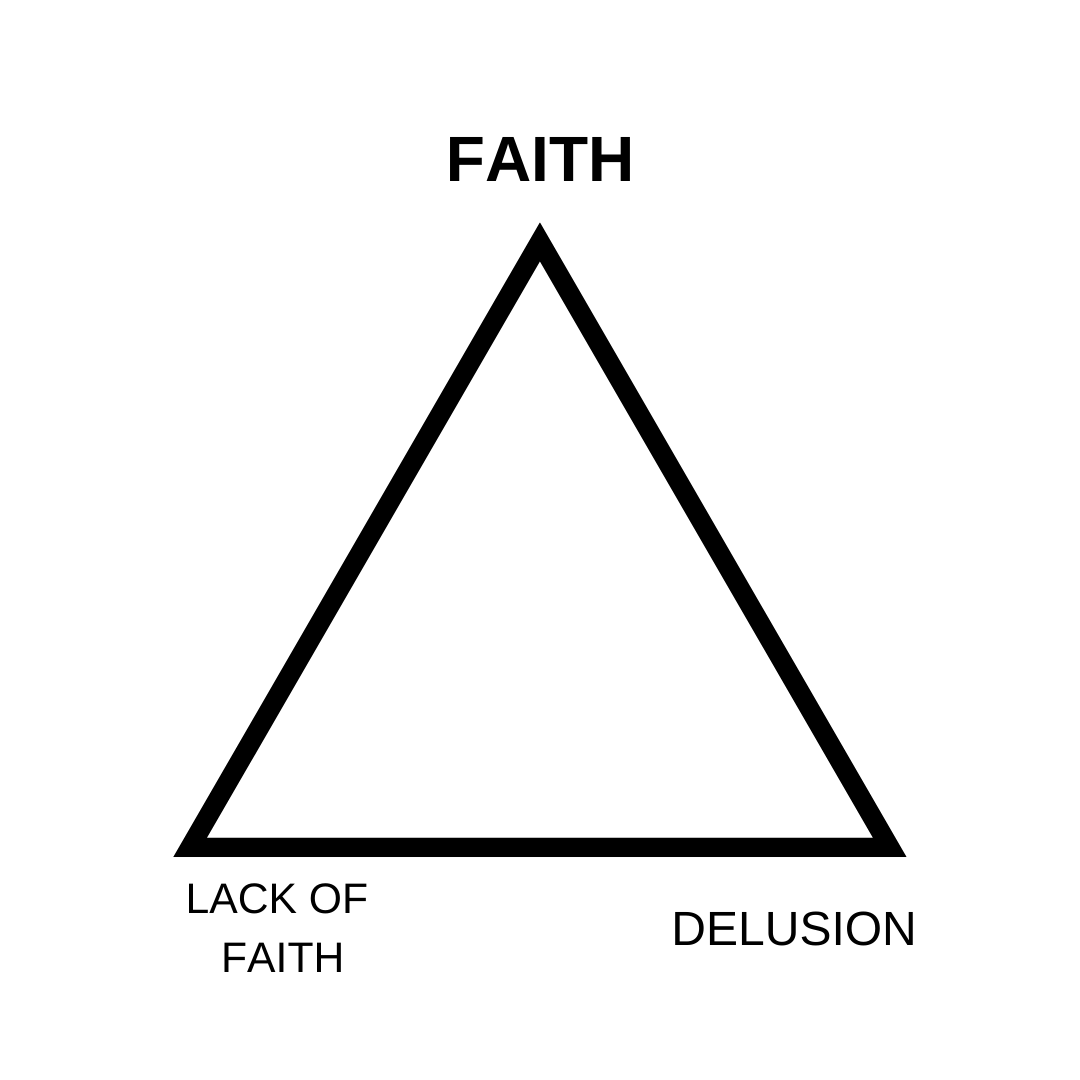 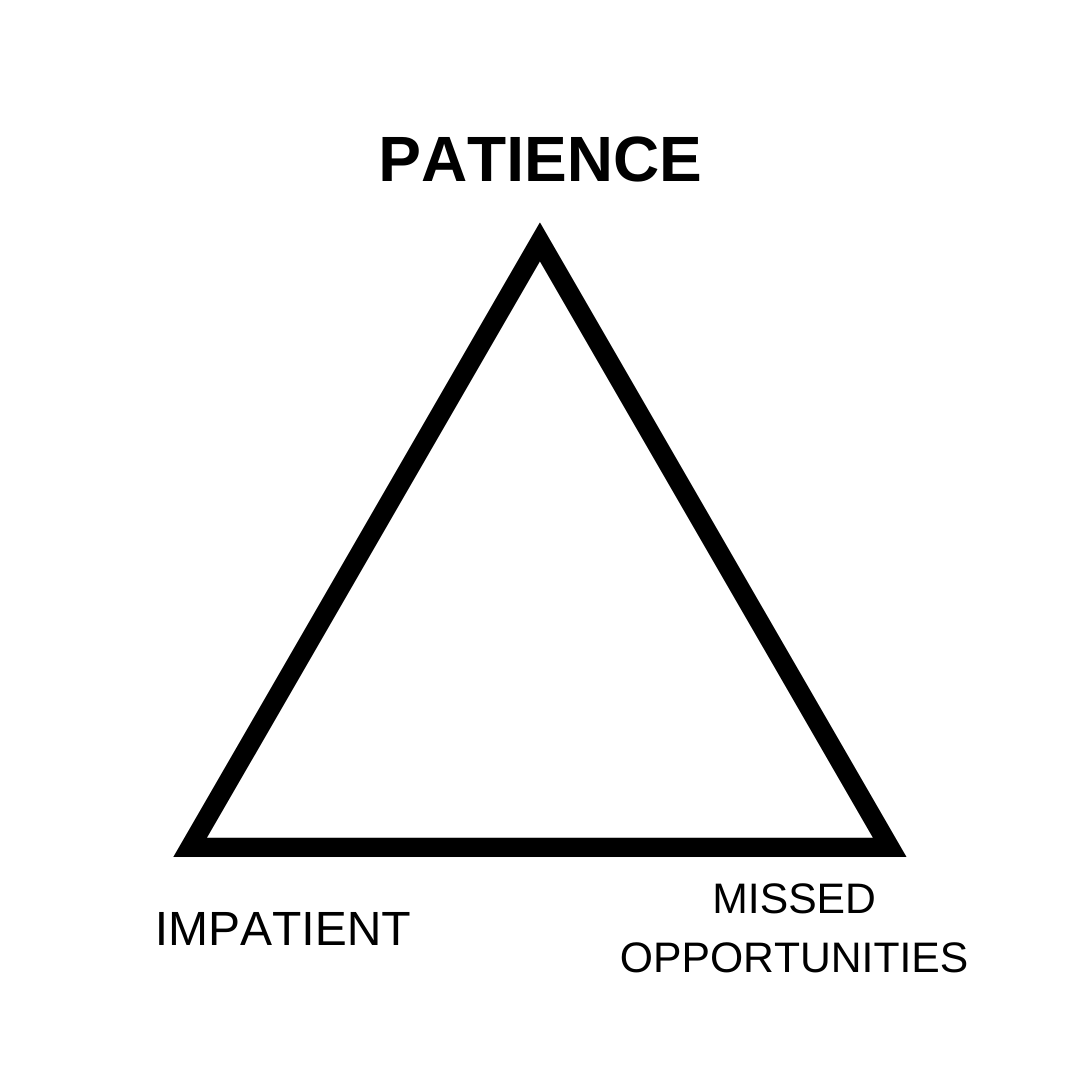 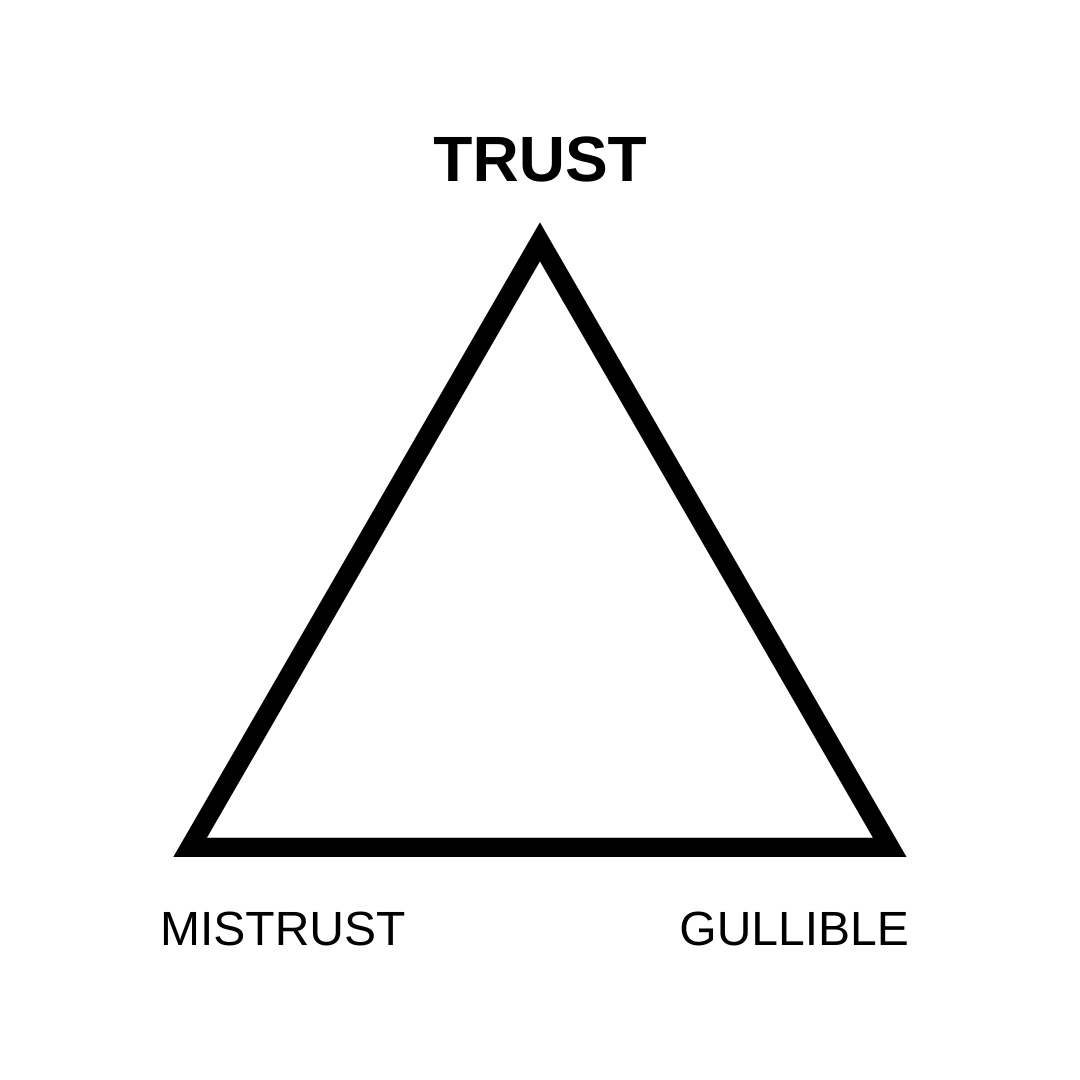 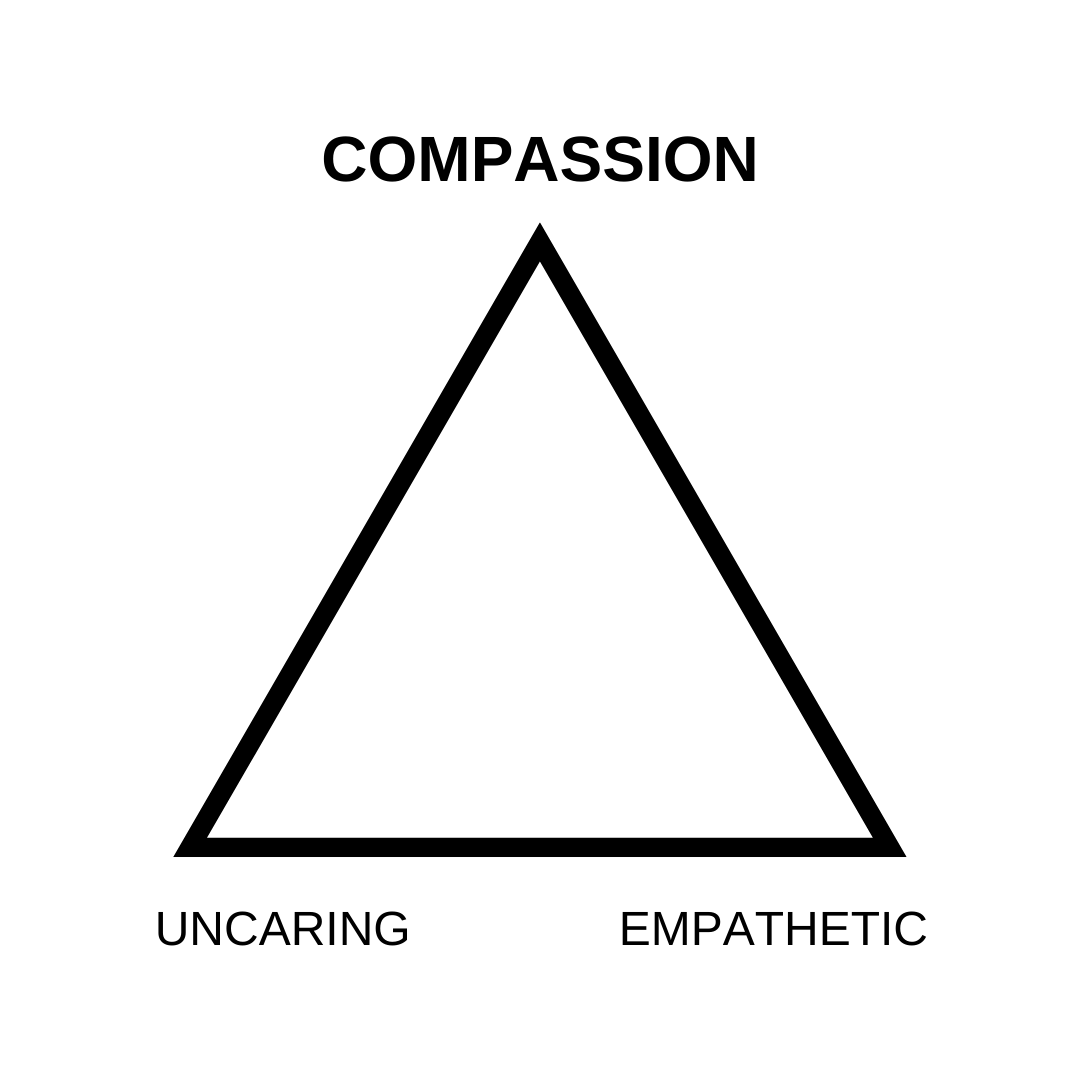 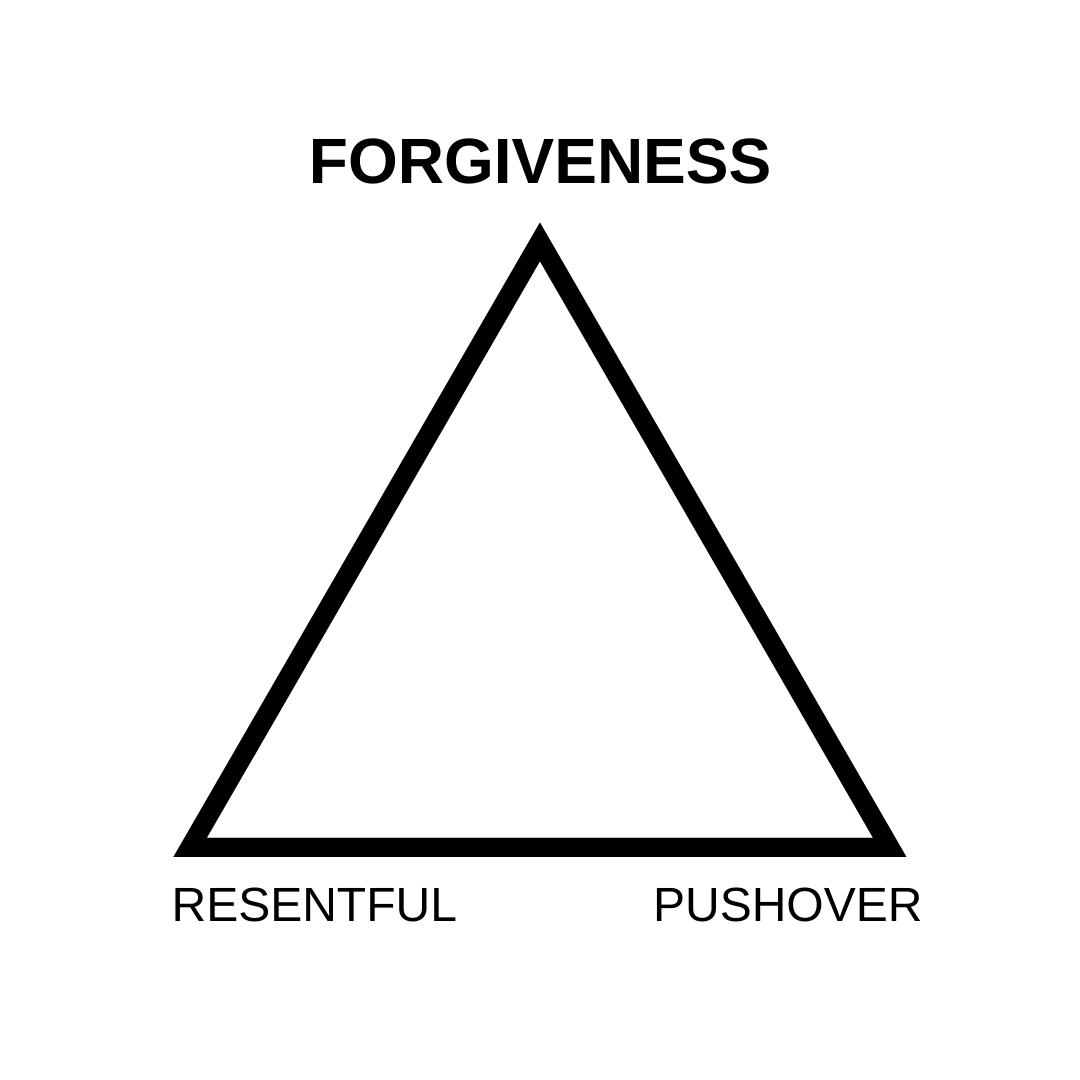 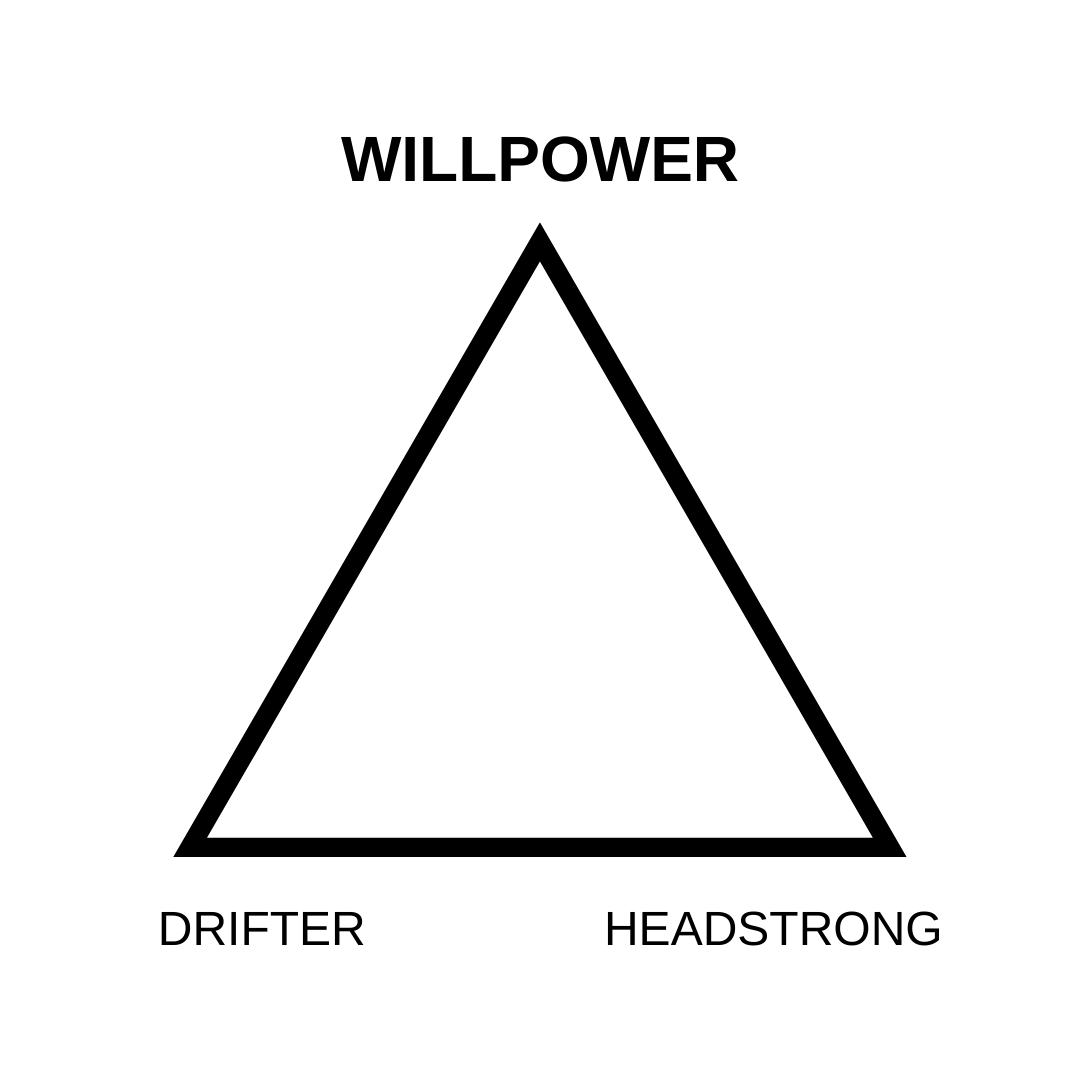 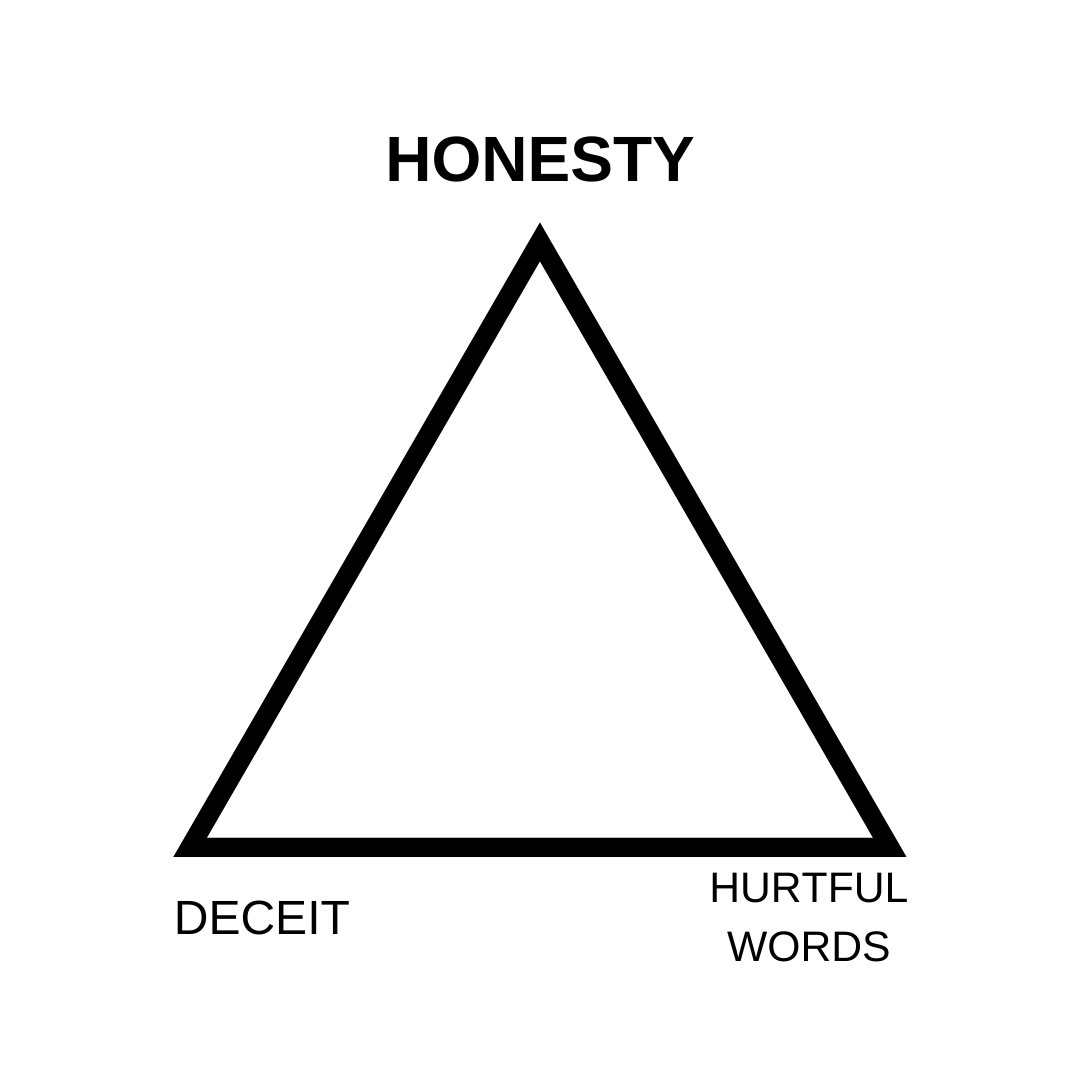 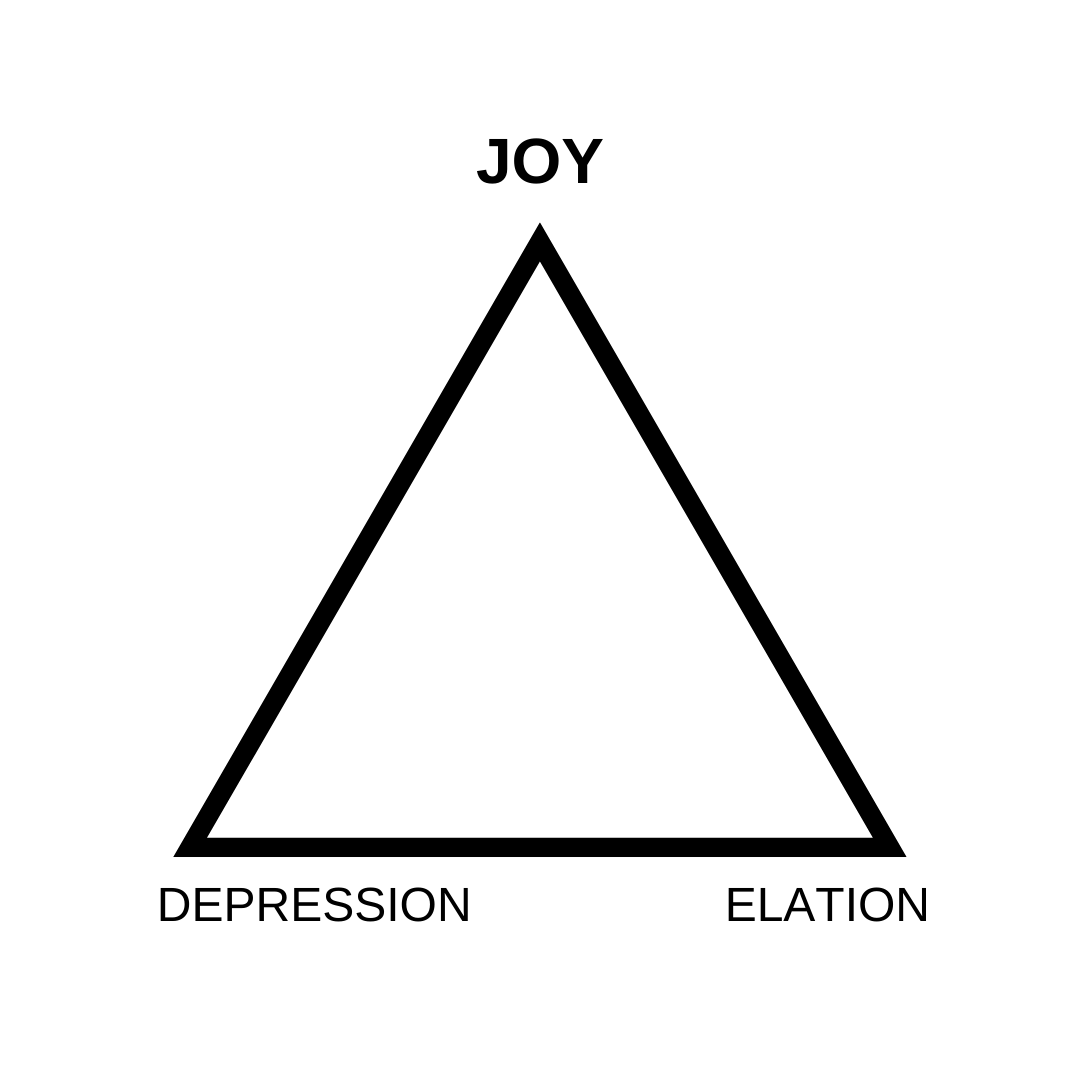 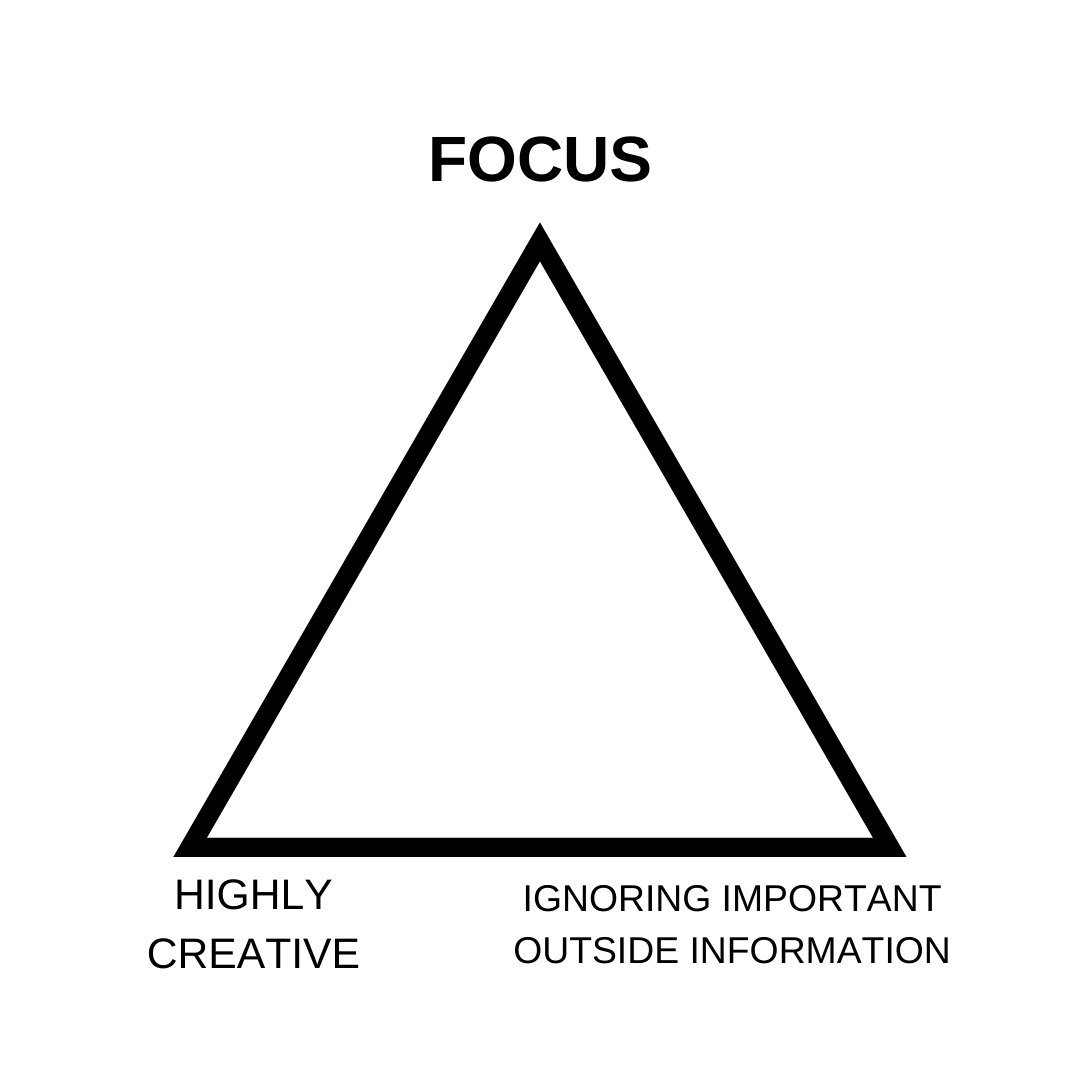 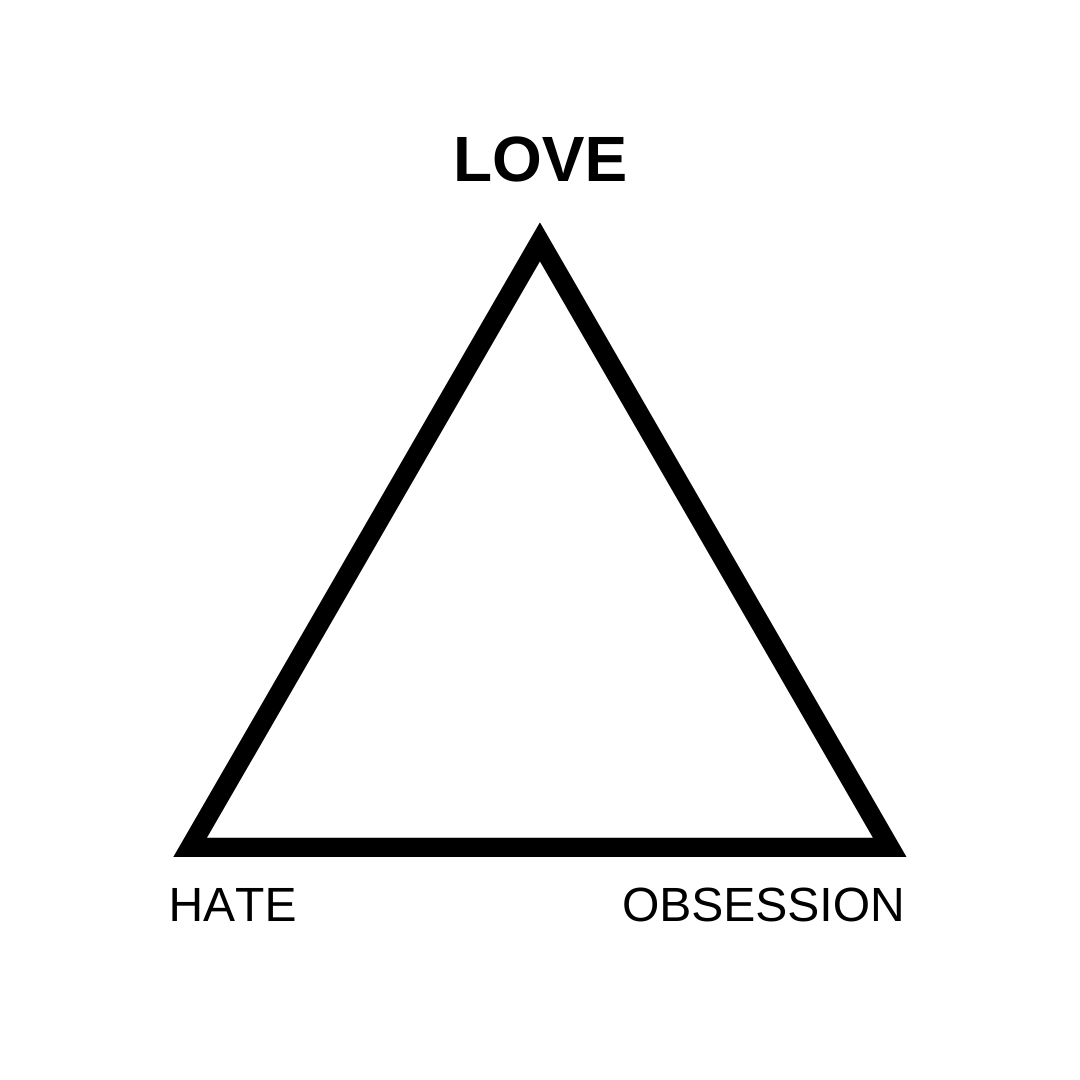 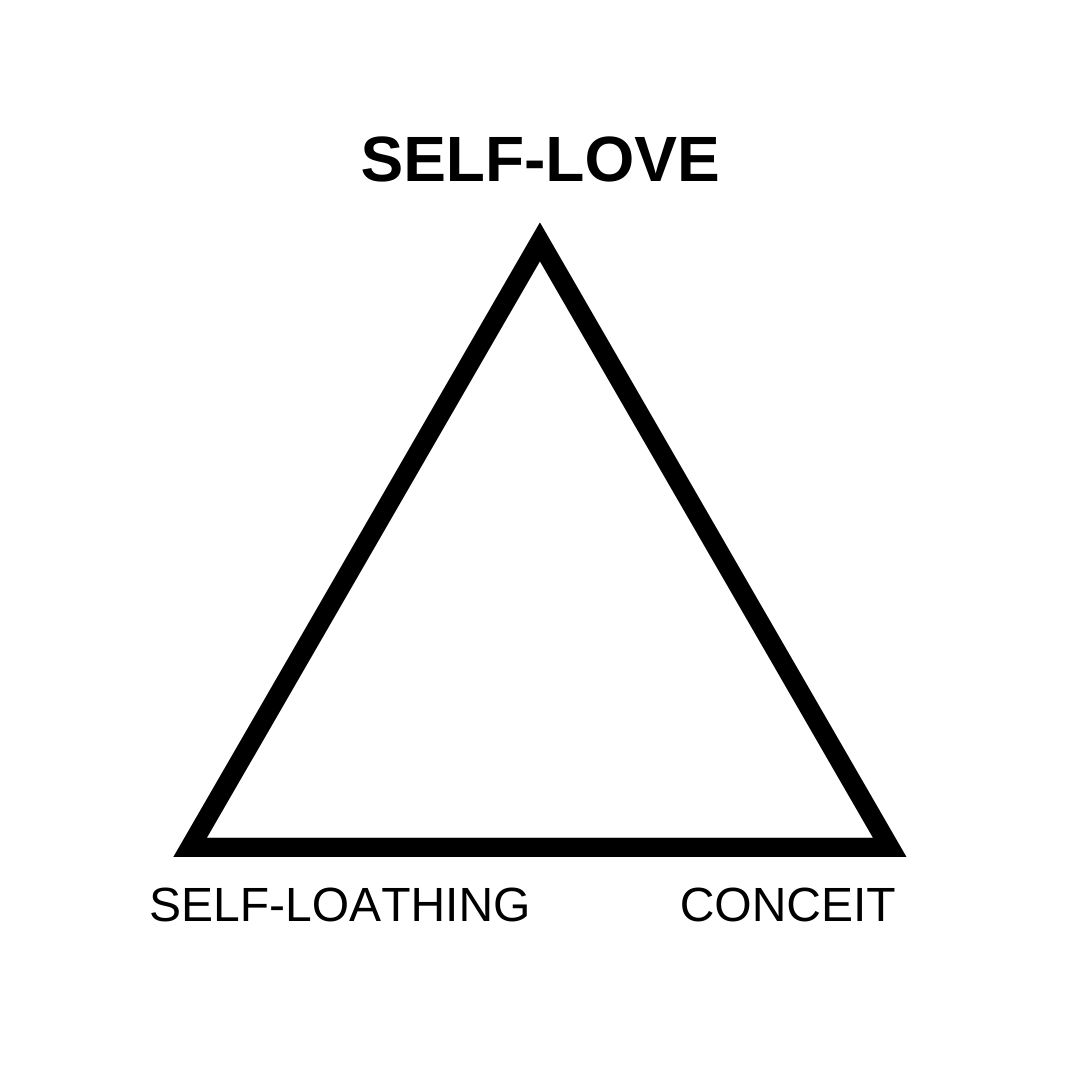 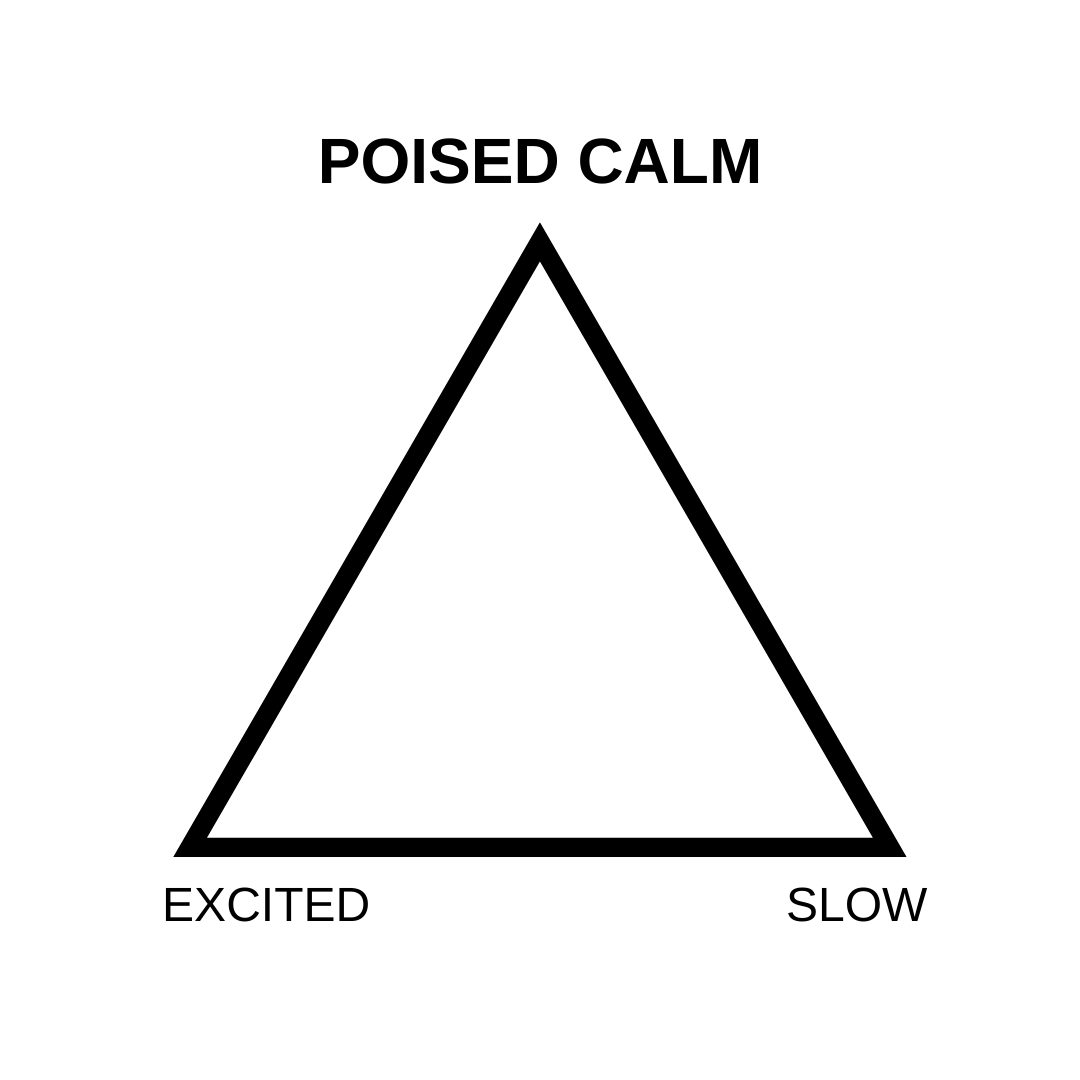 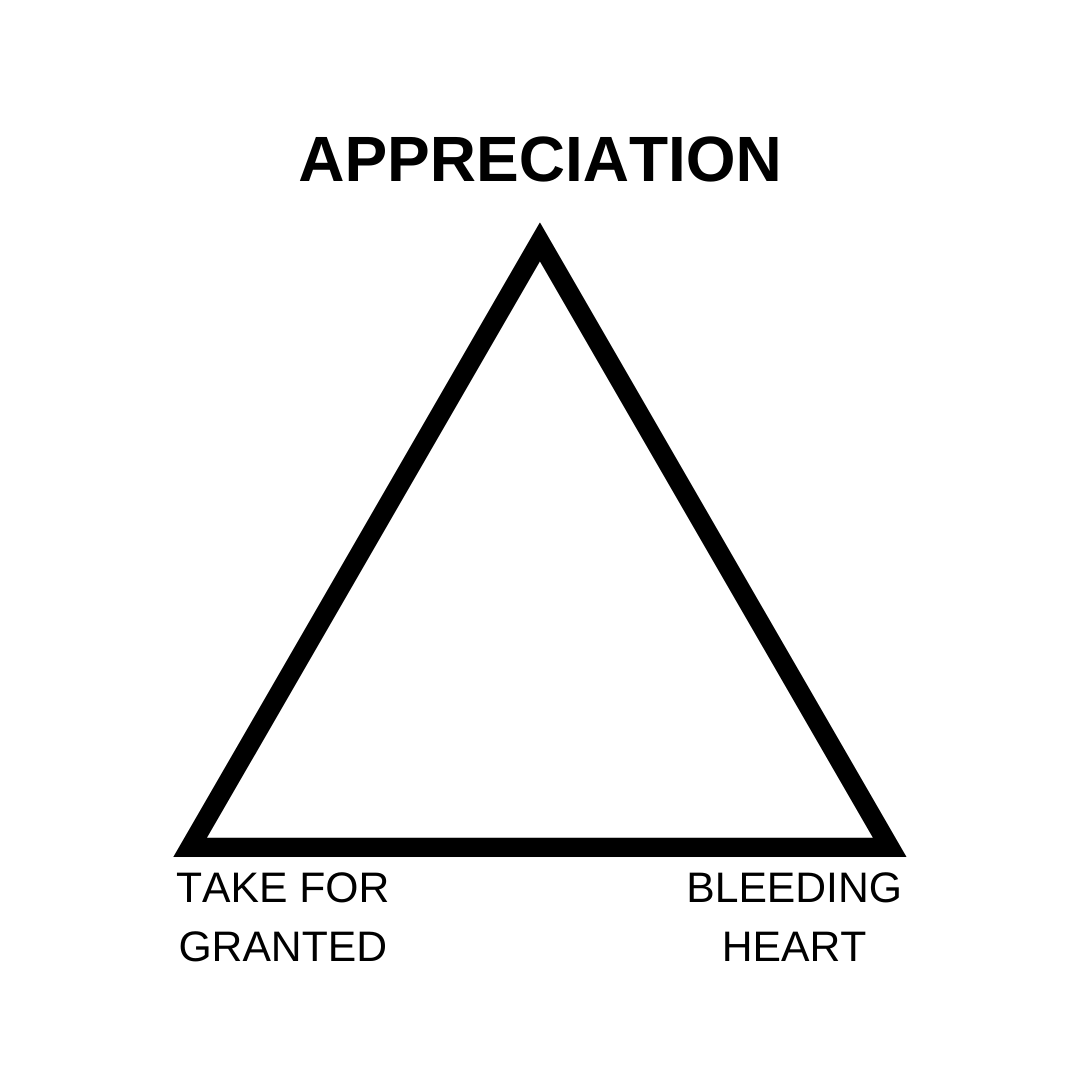 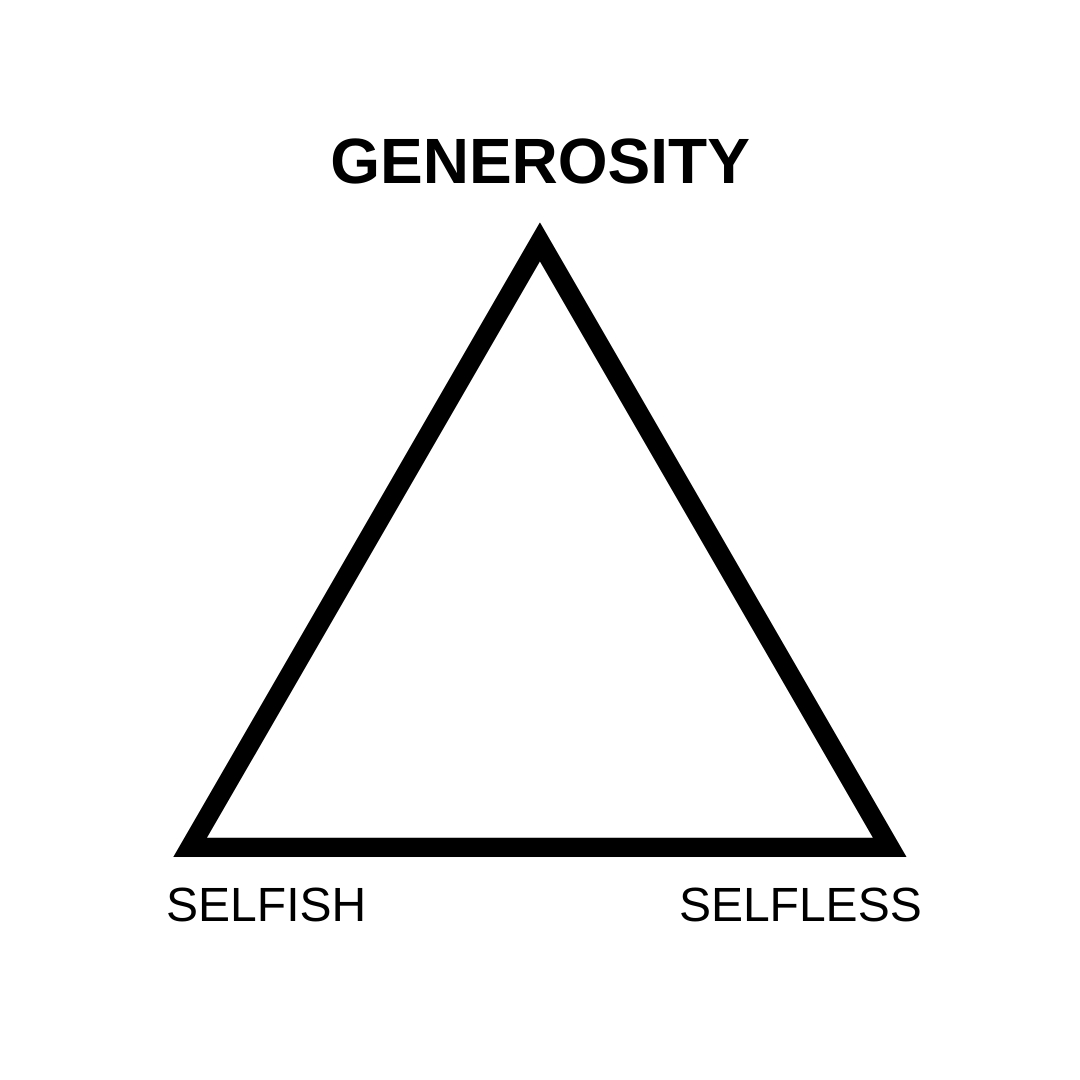 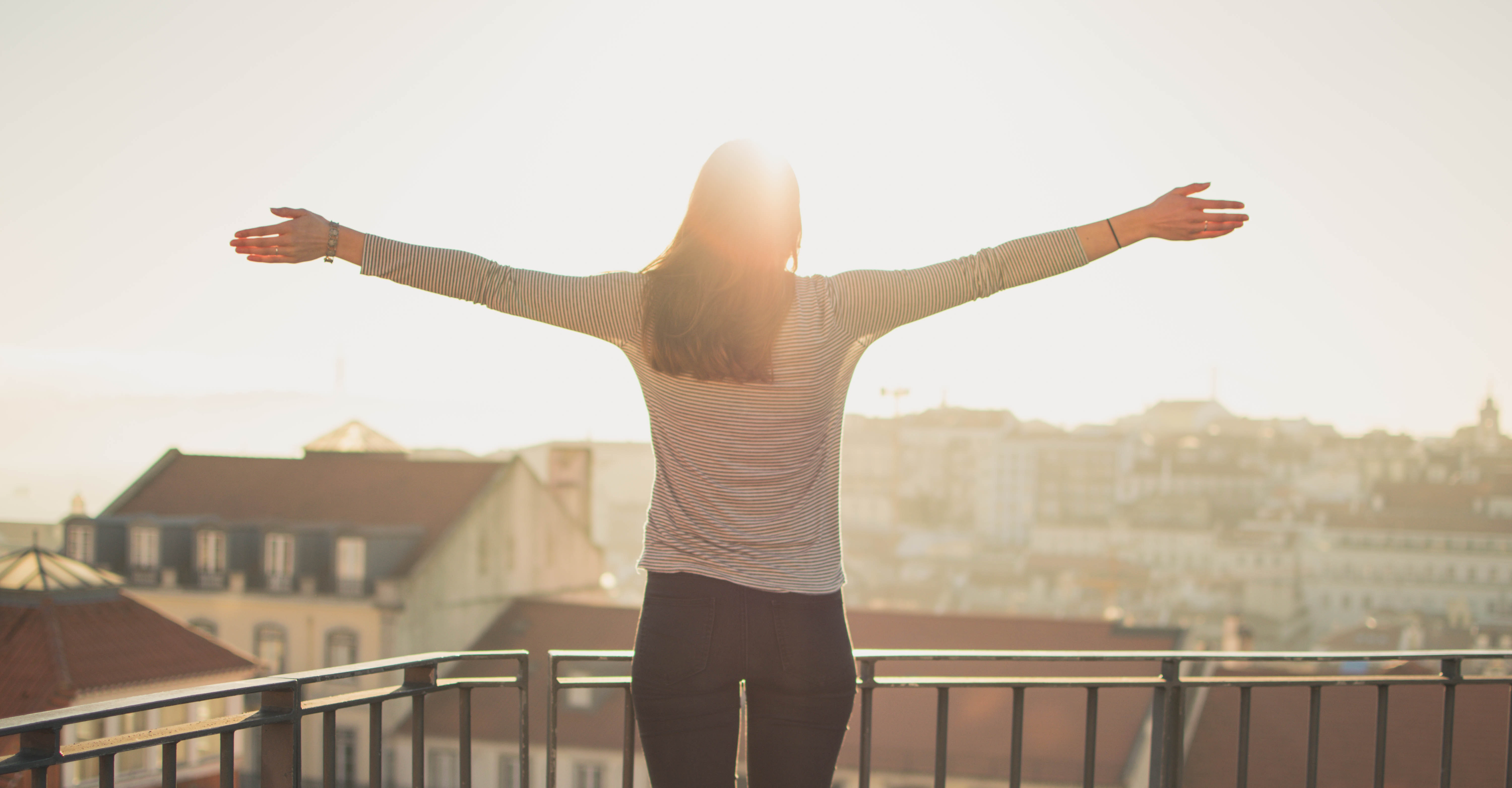 Scan Review
Helen King
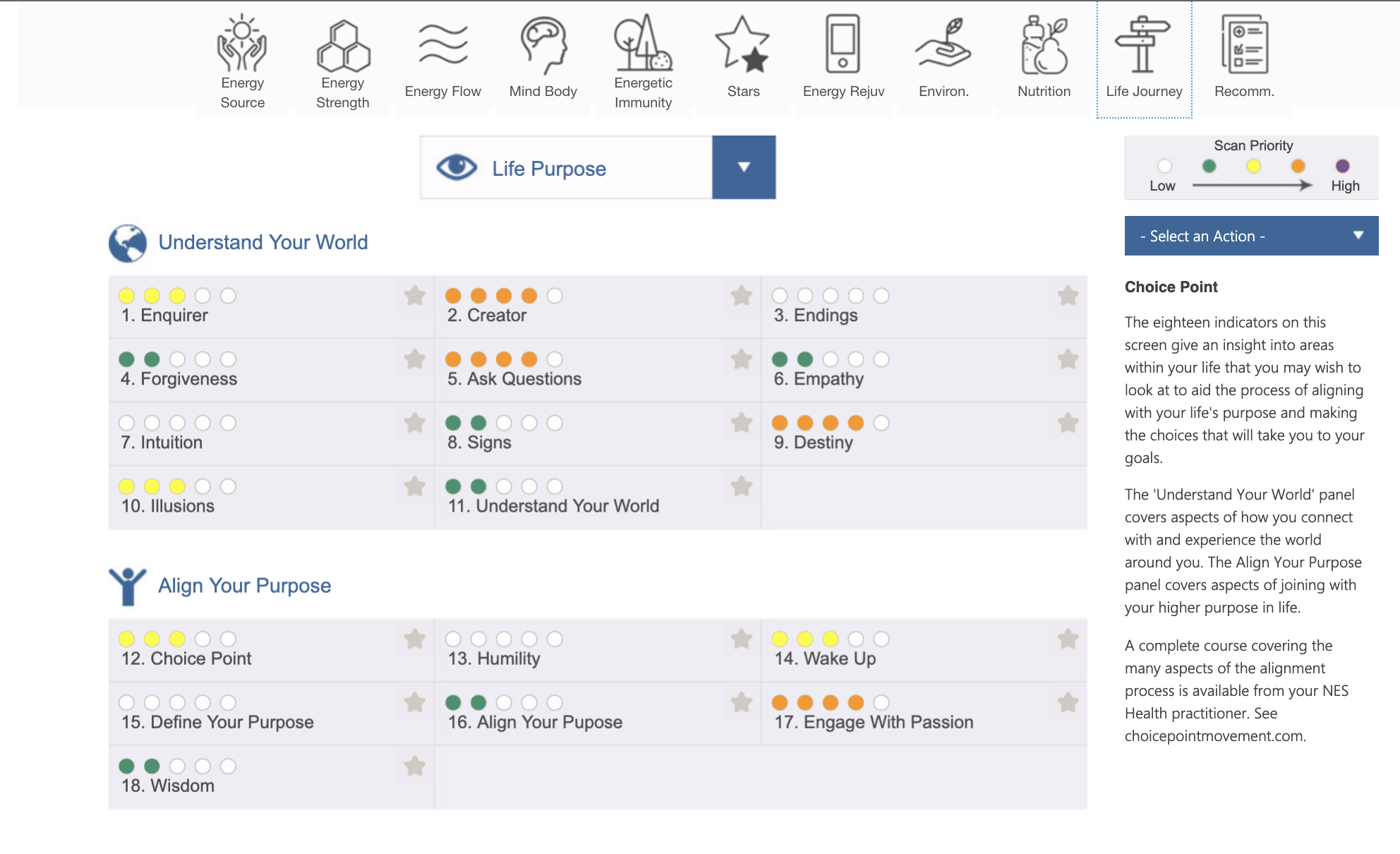 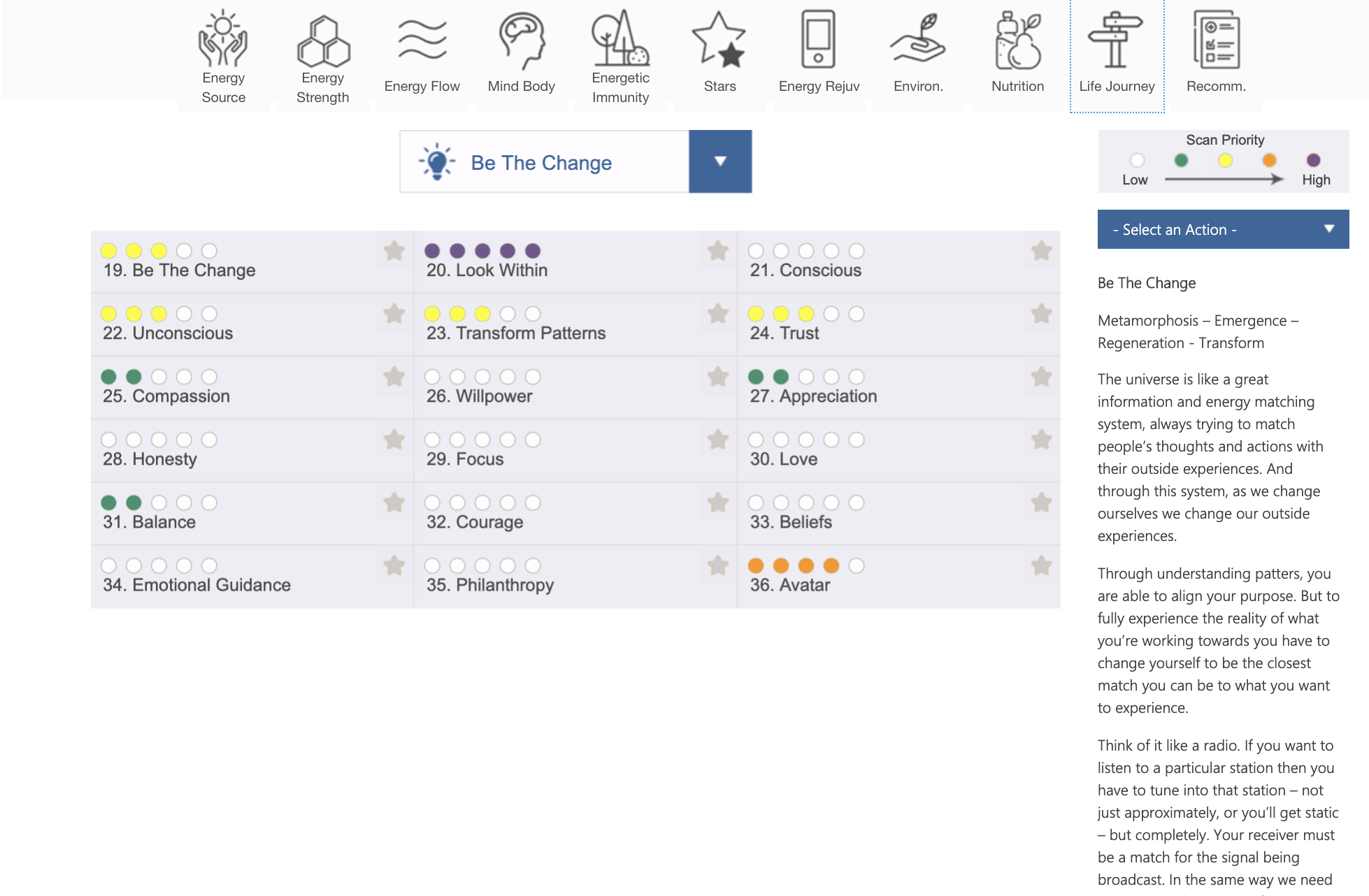 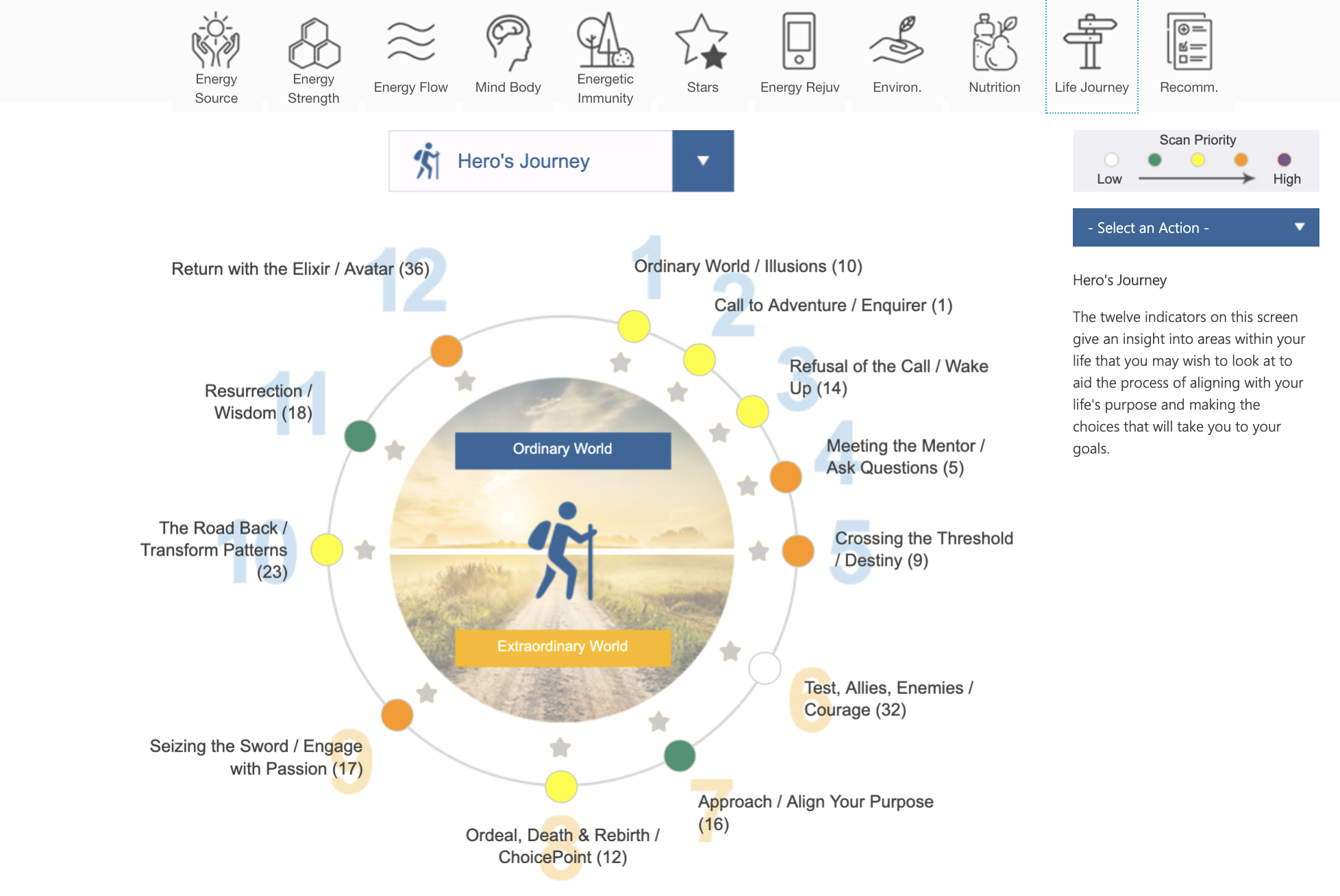 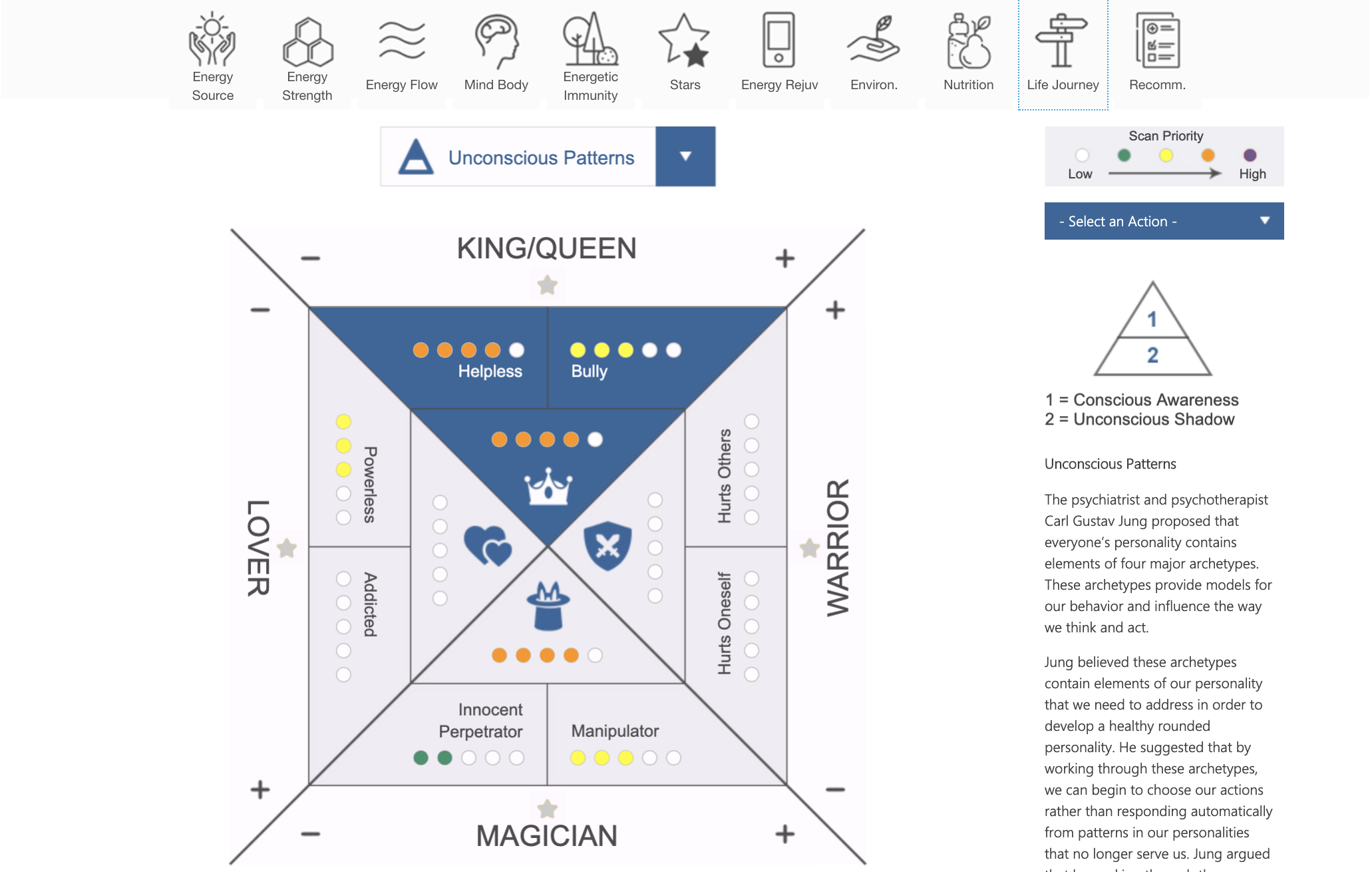 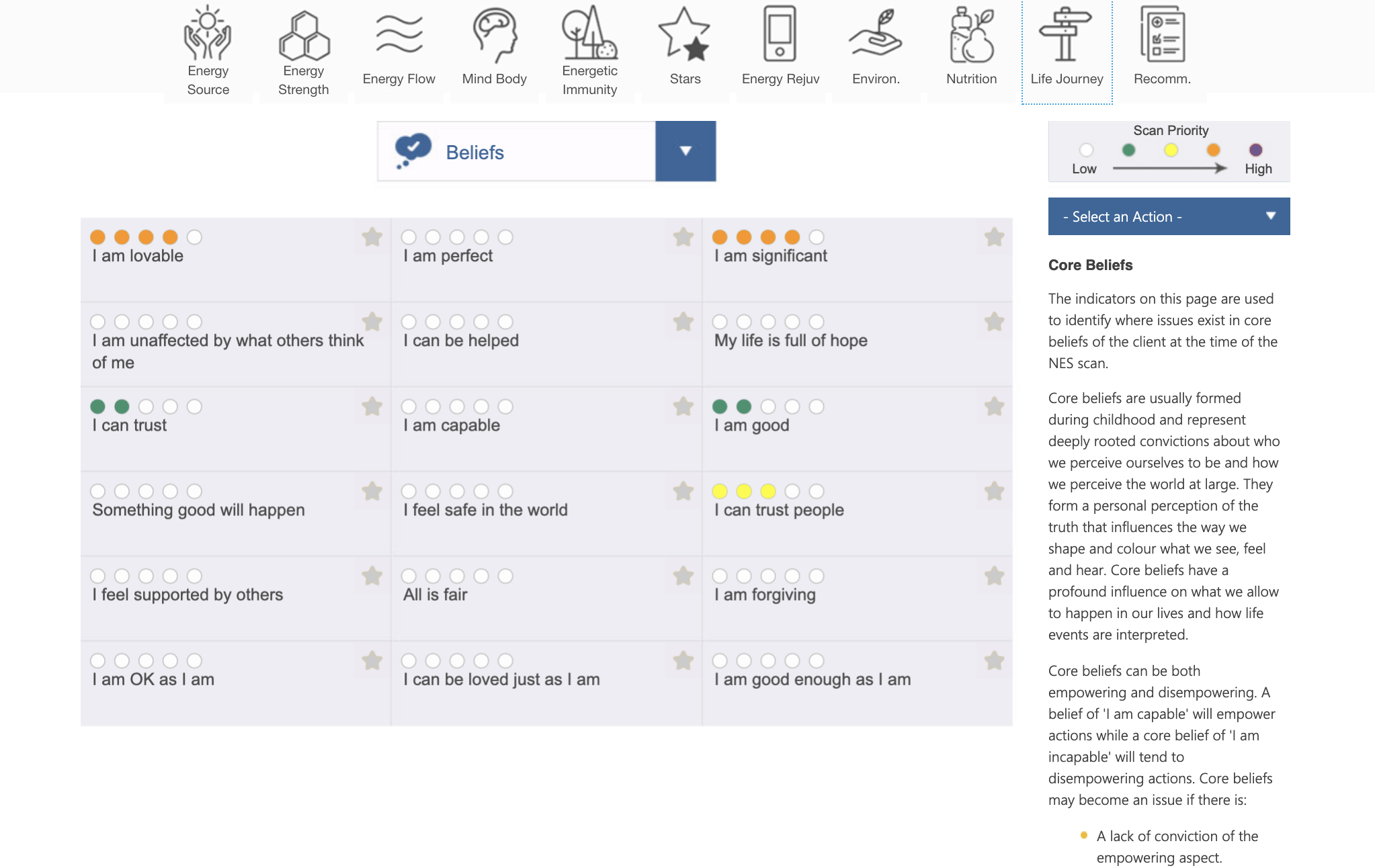 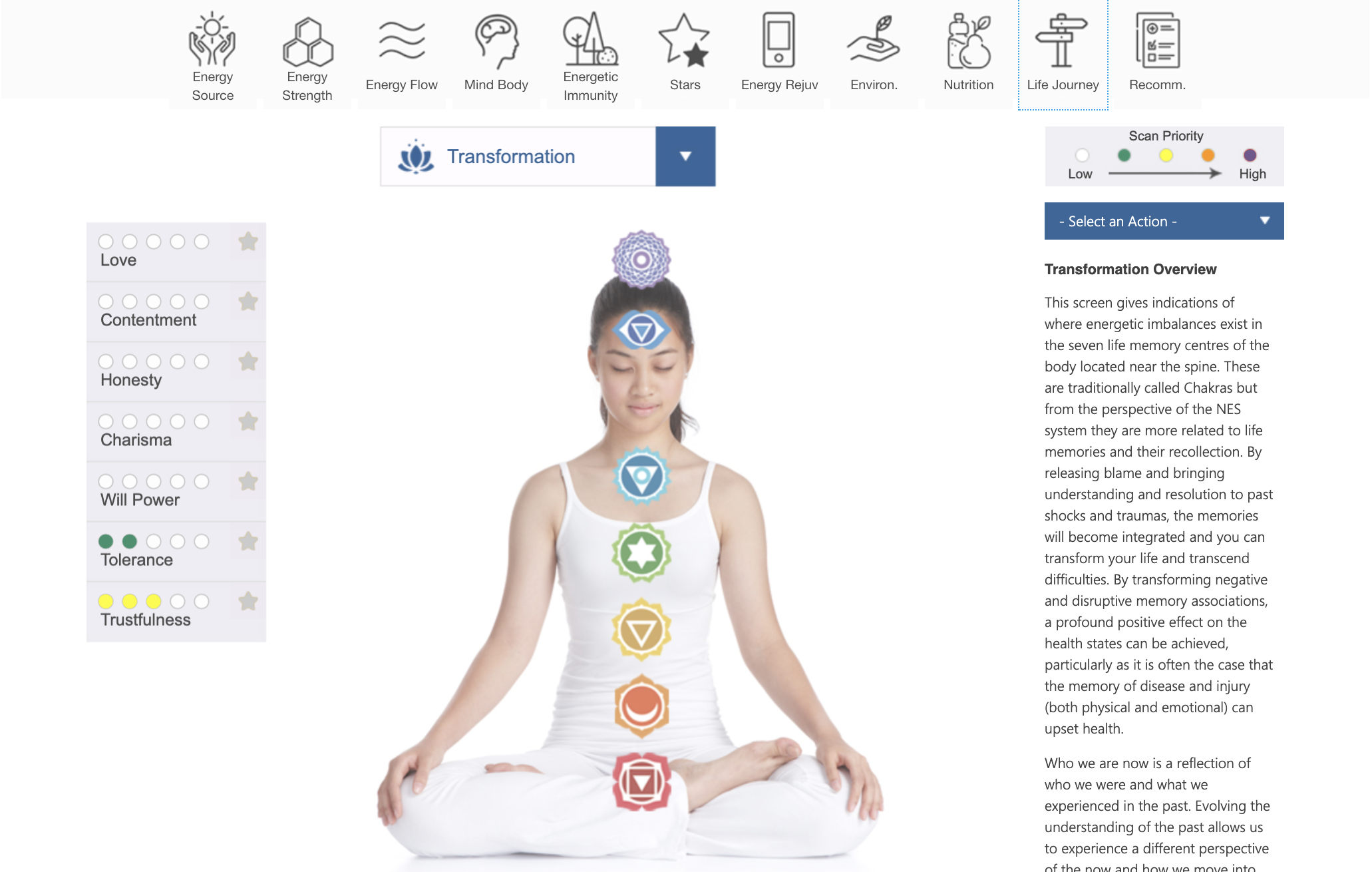 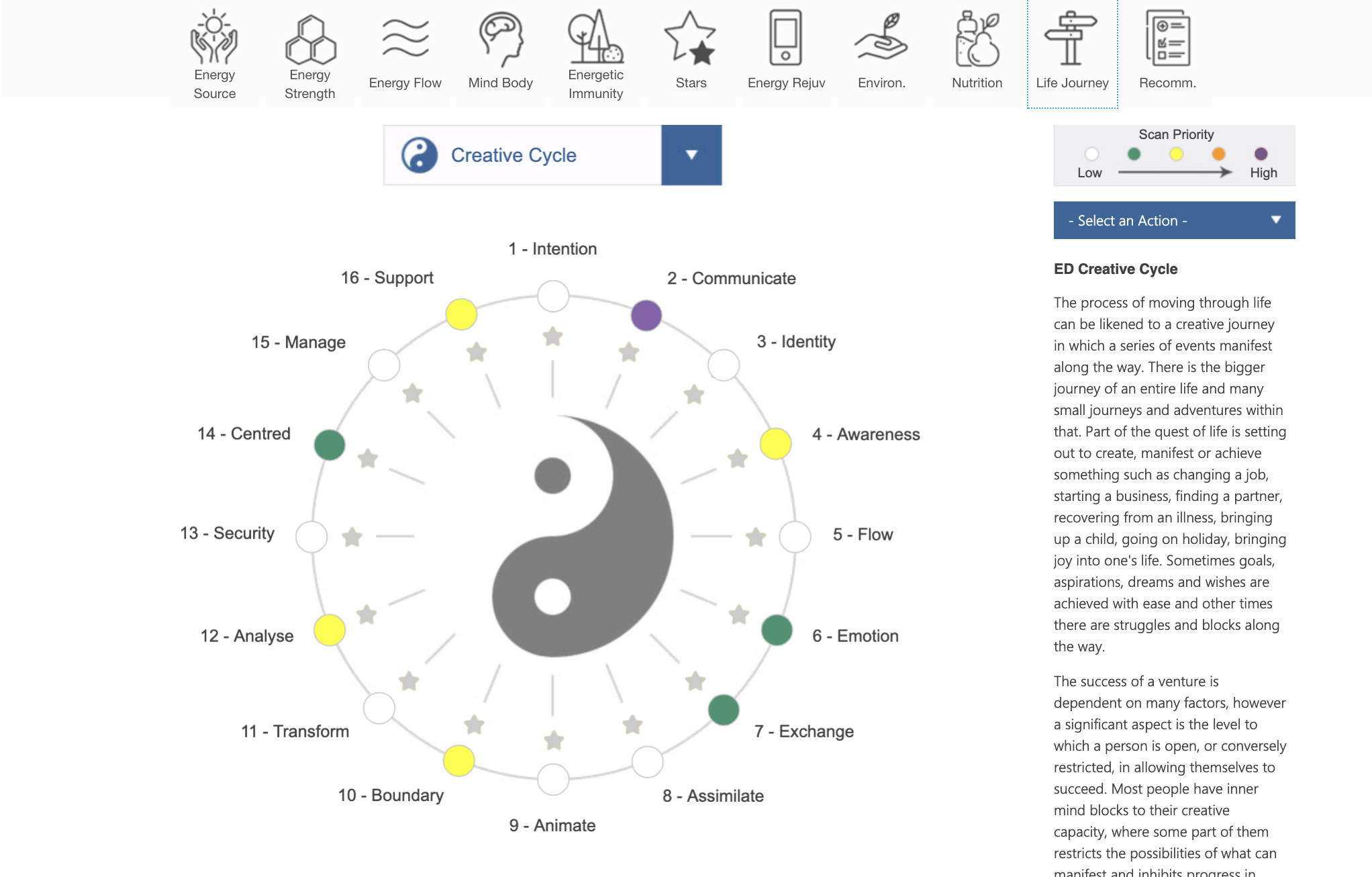 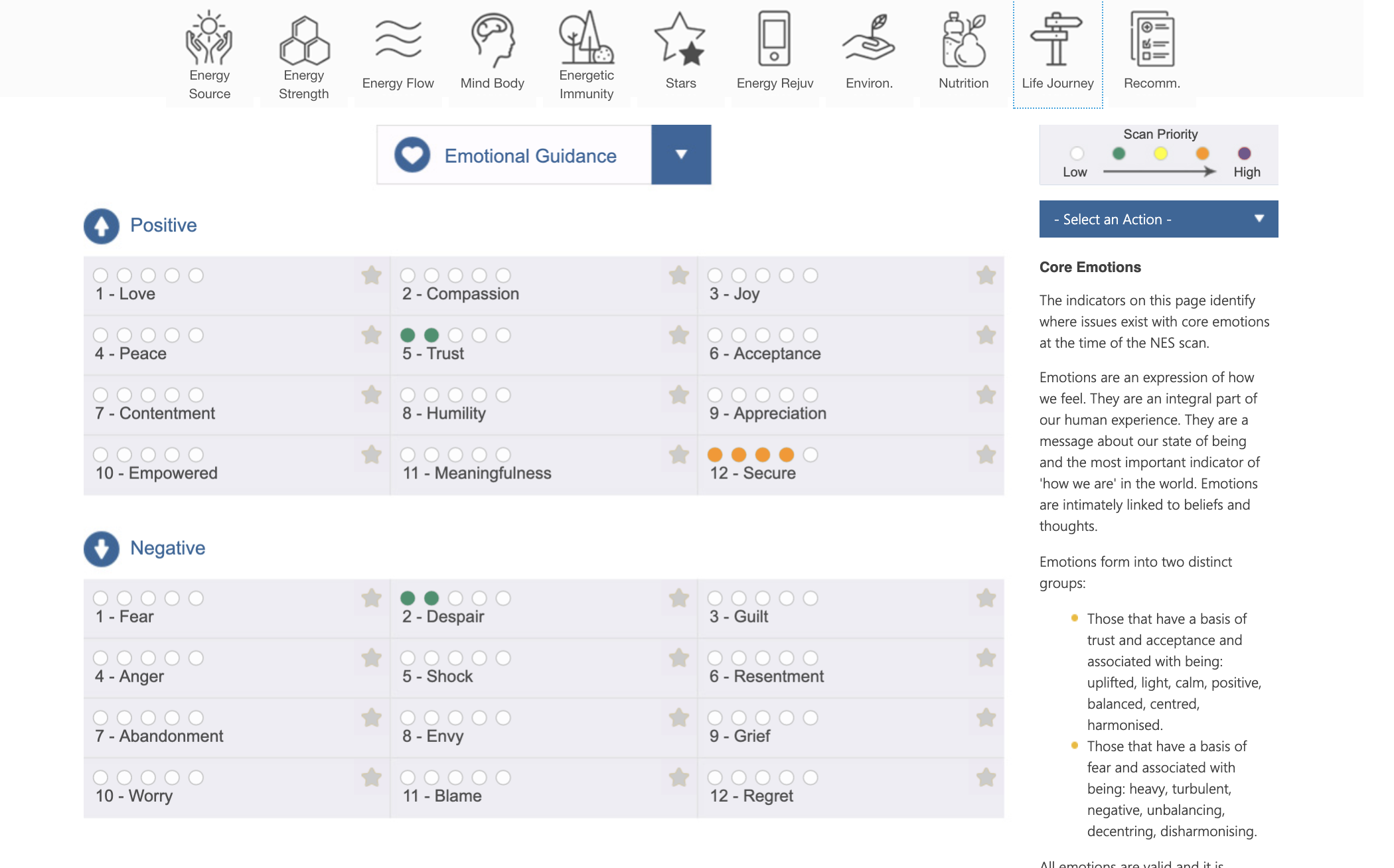 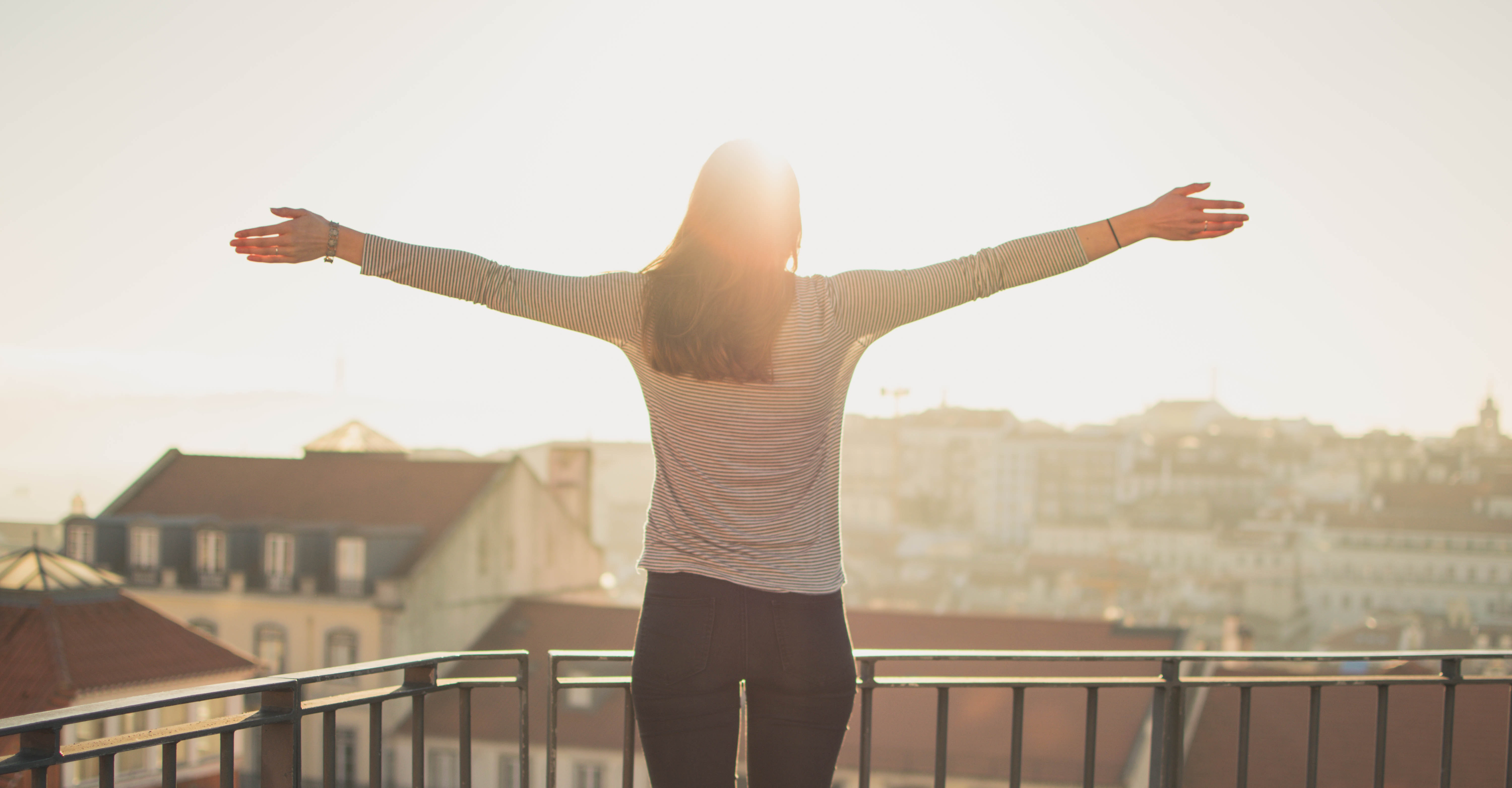 Scan Review
Stefania Lindsey
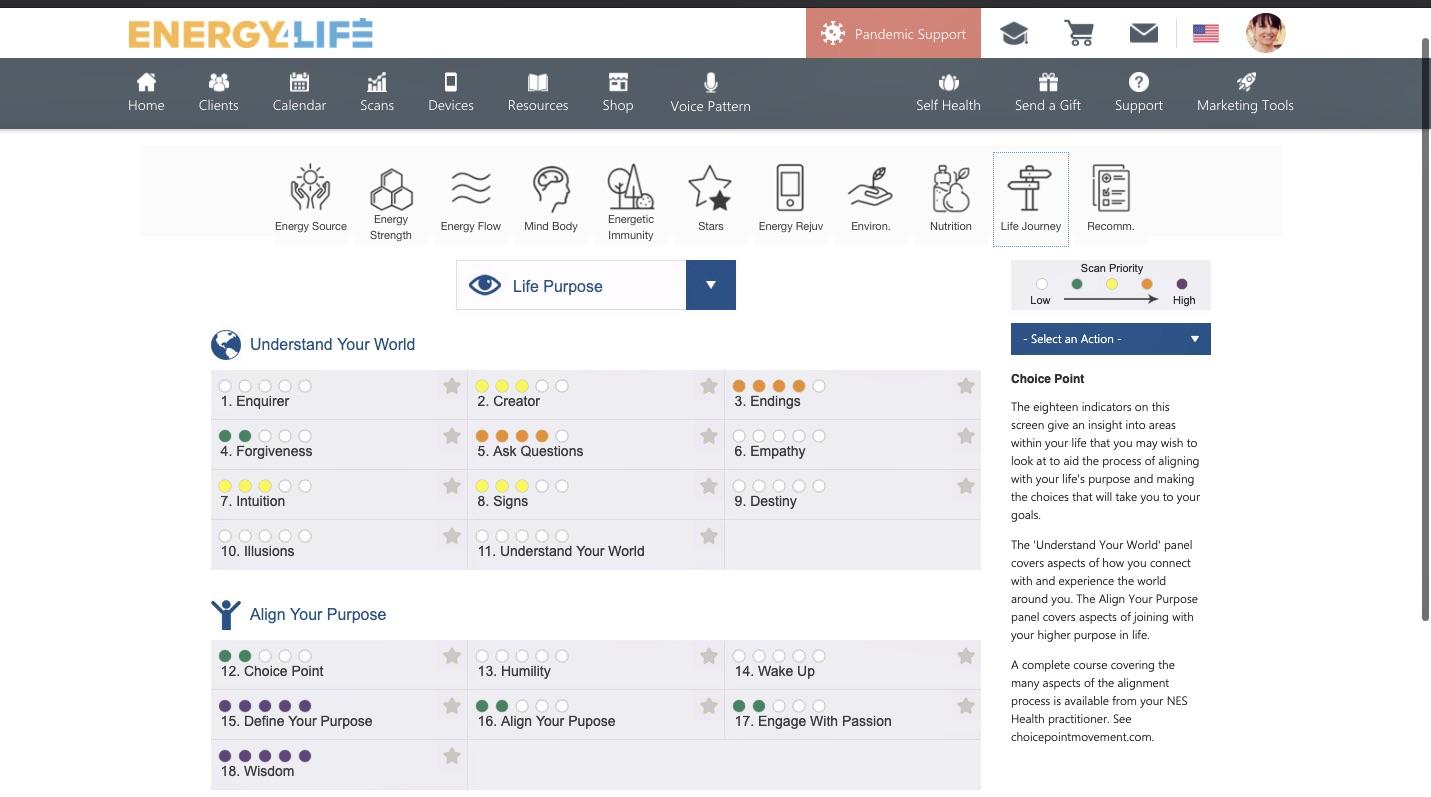 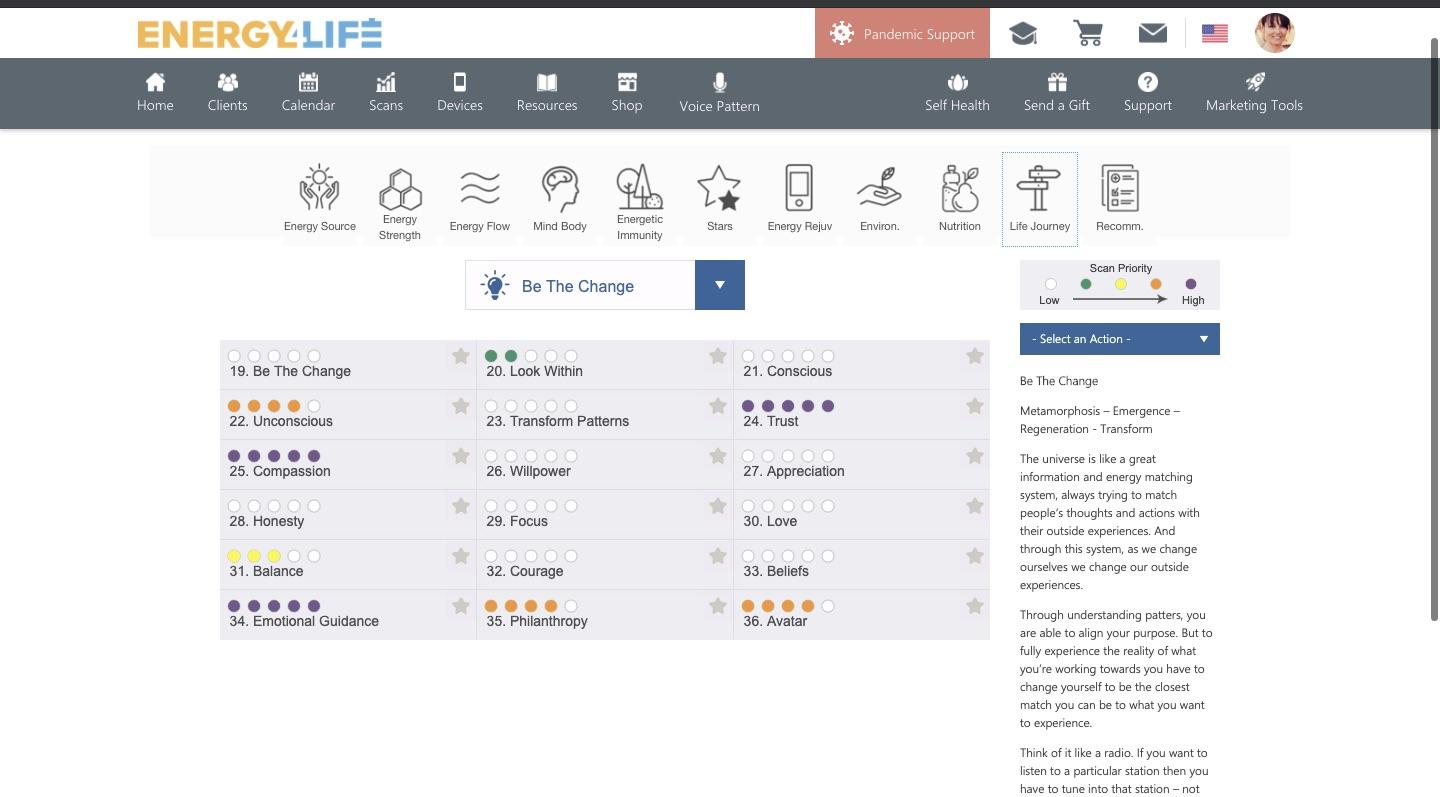 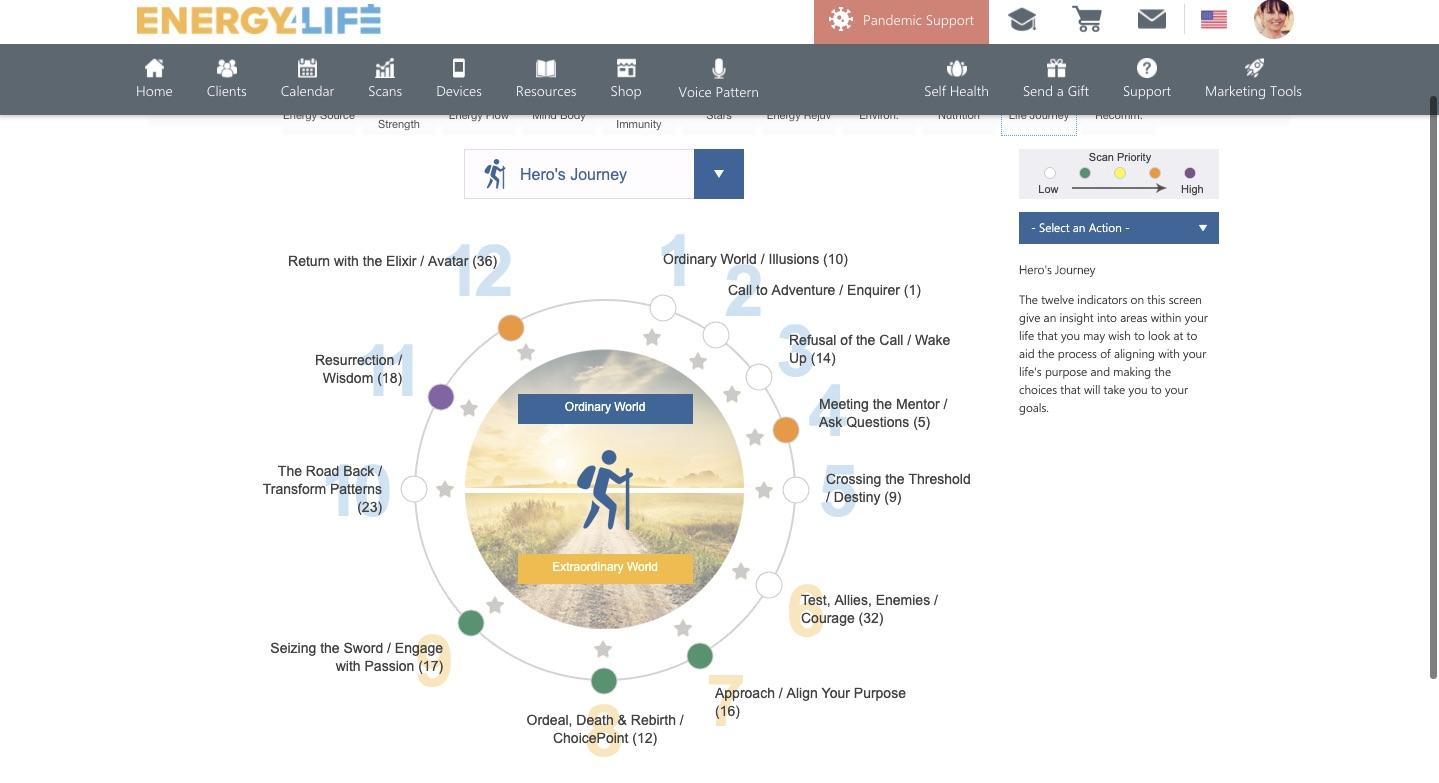 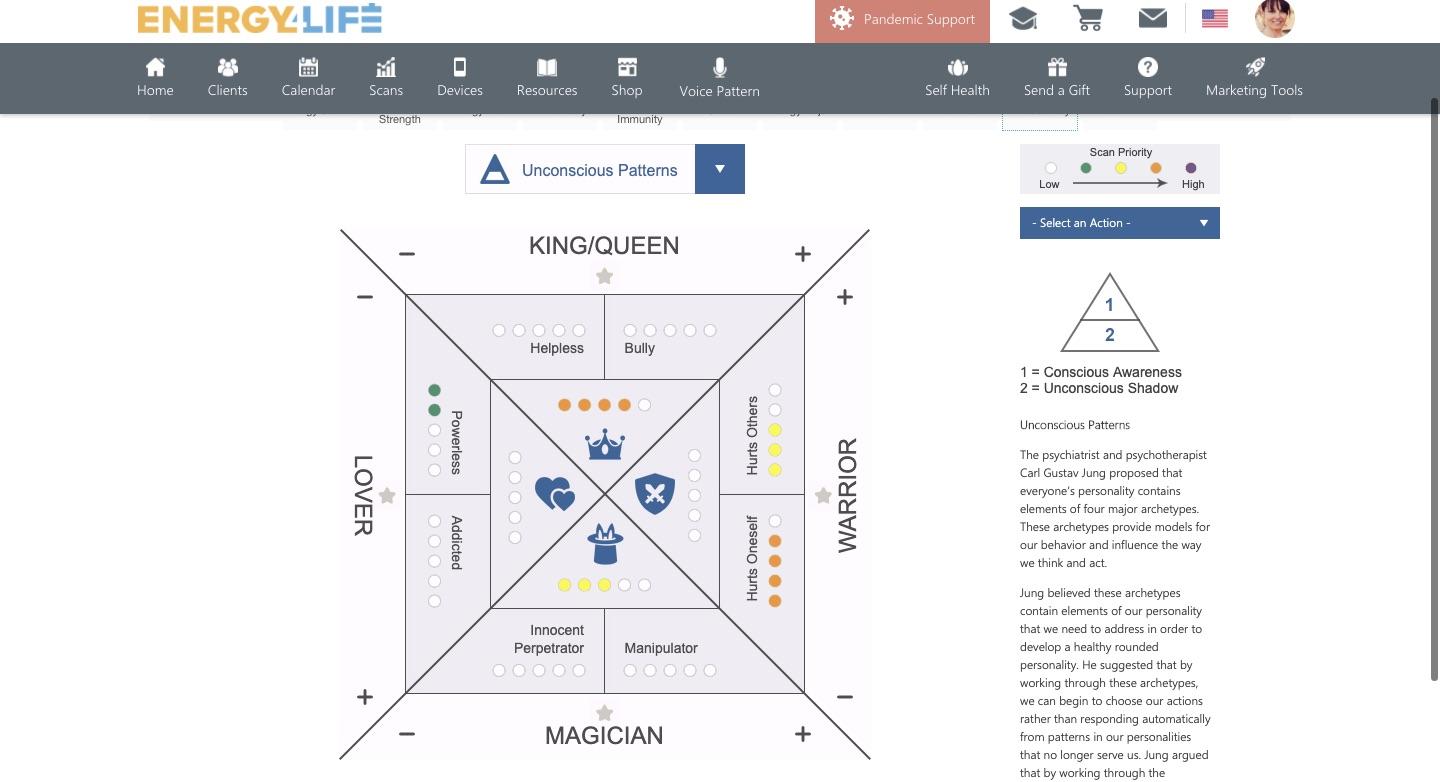 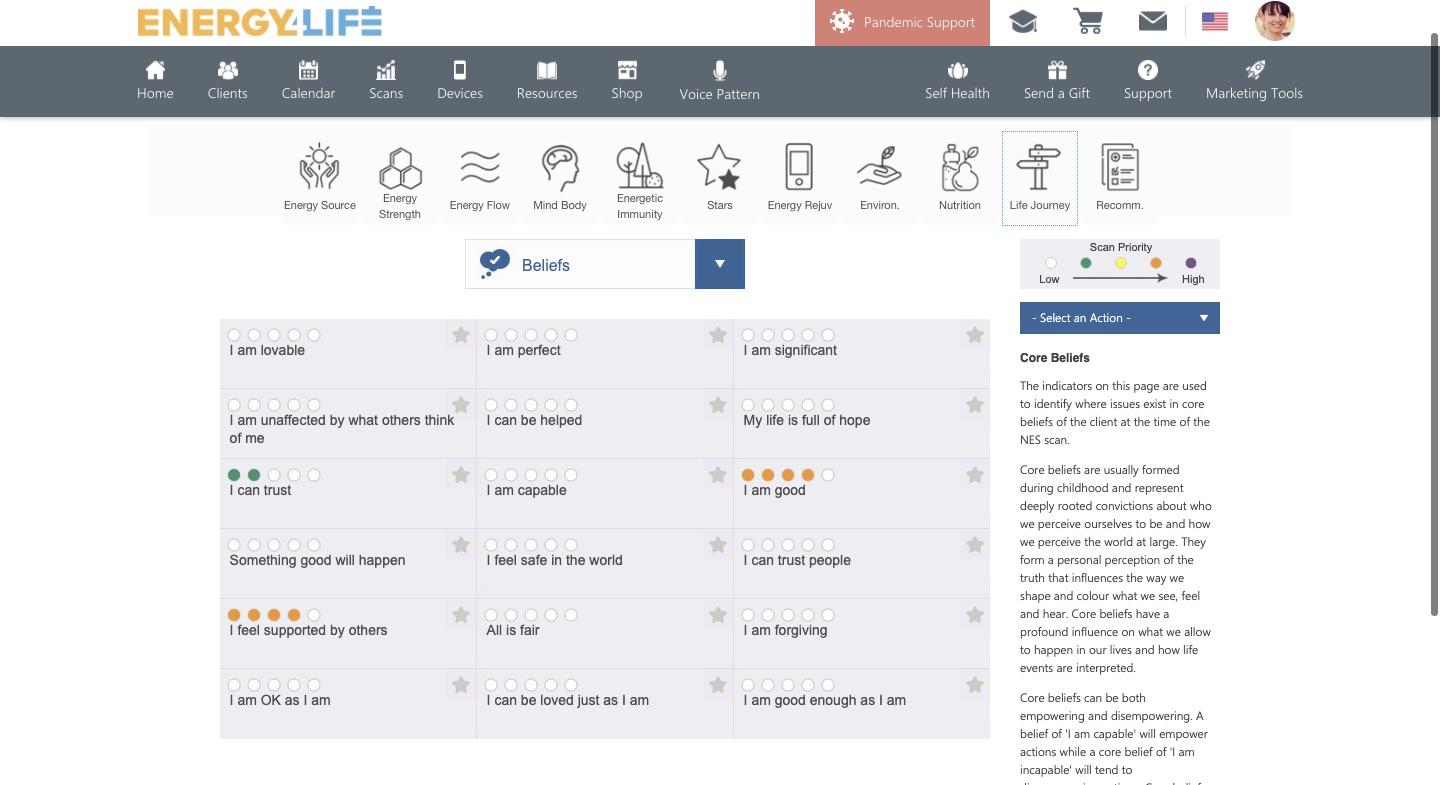 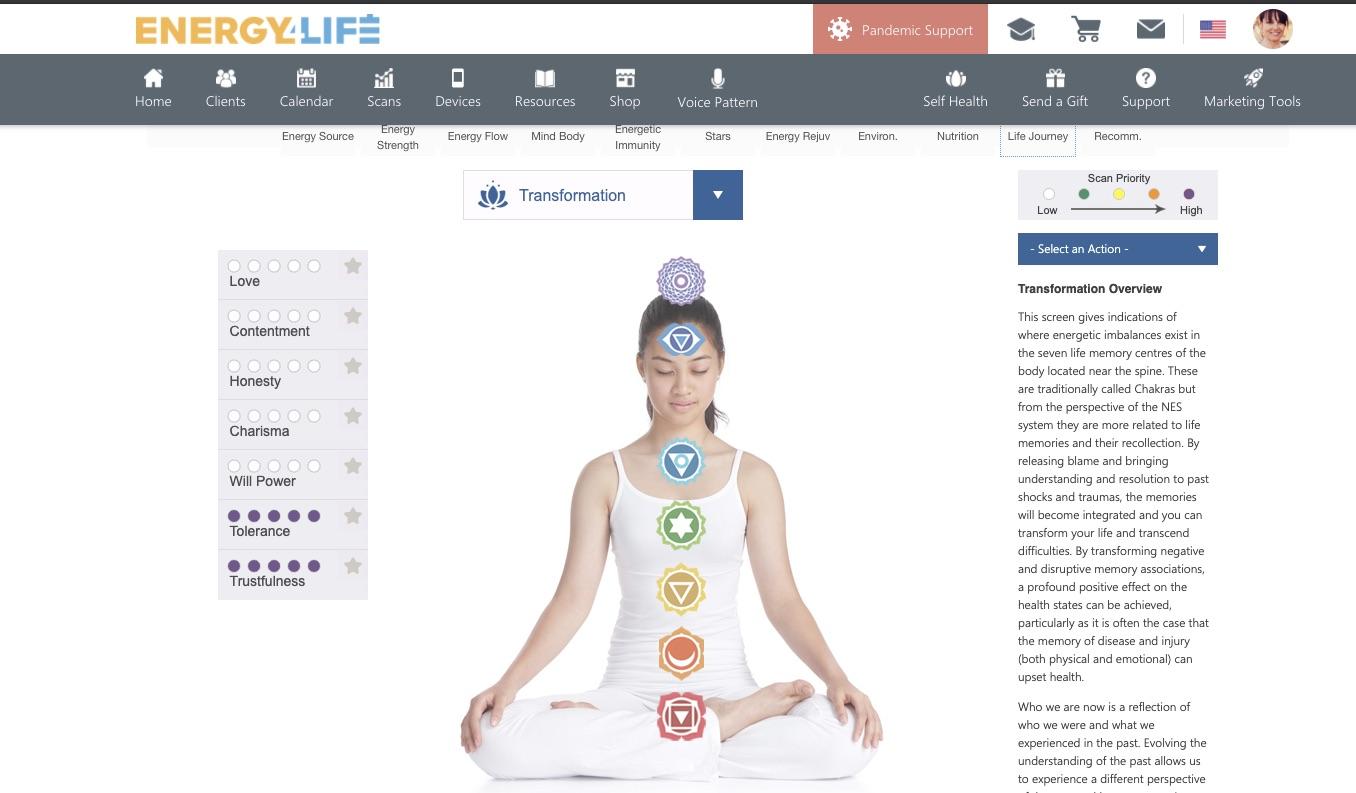 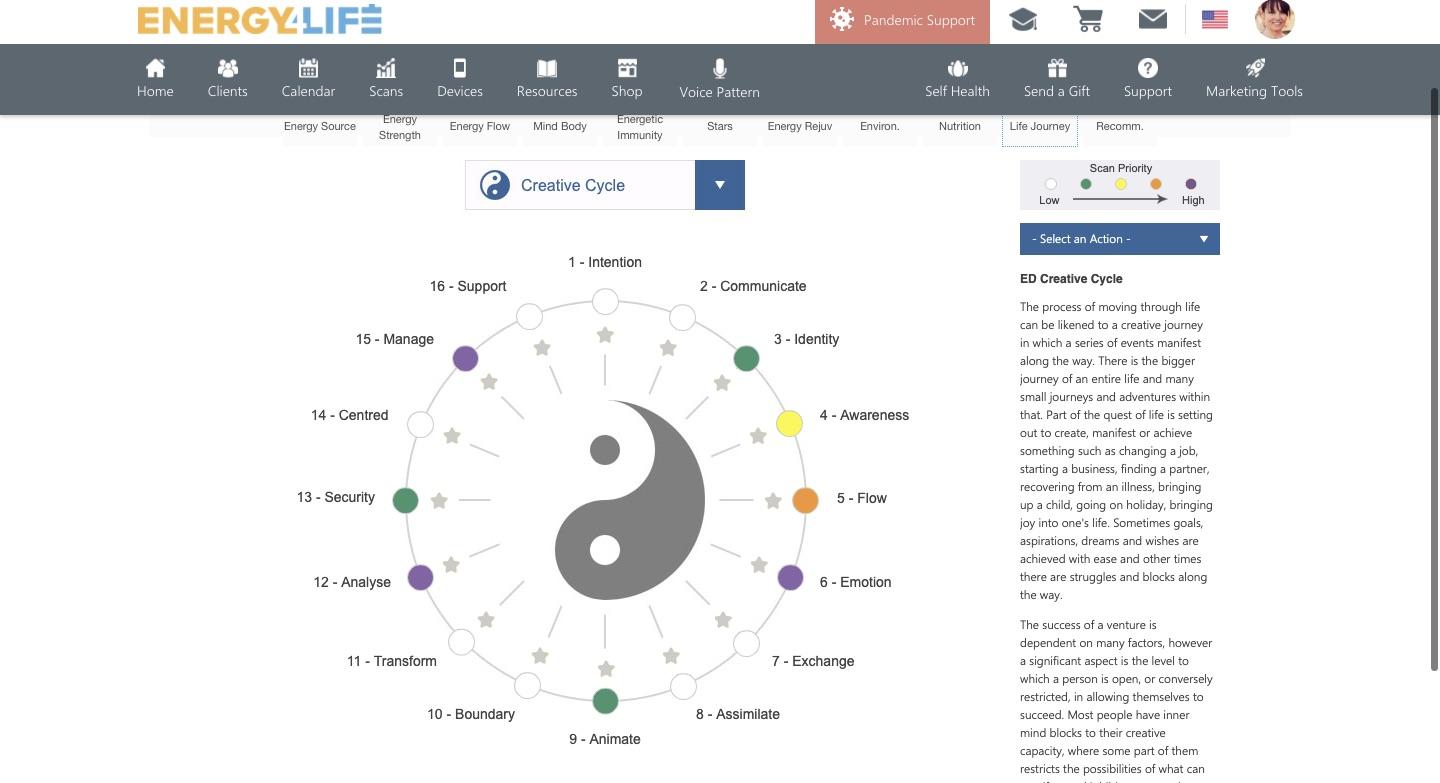 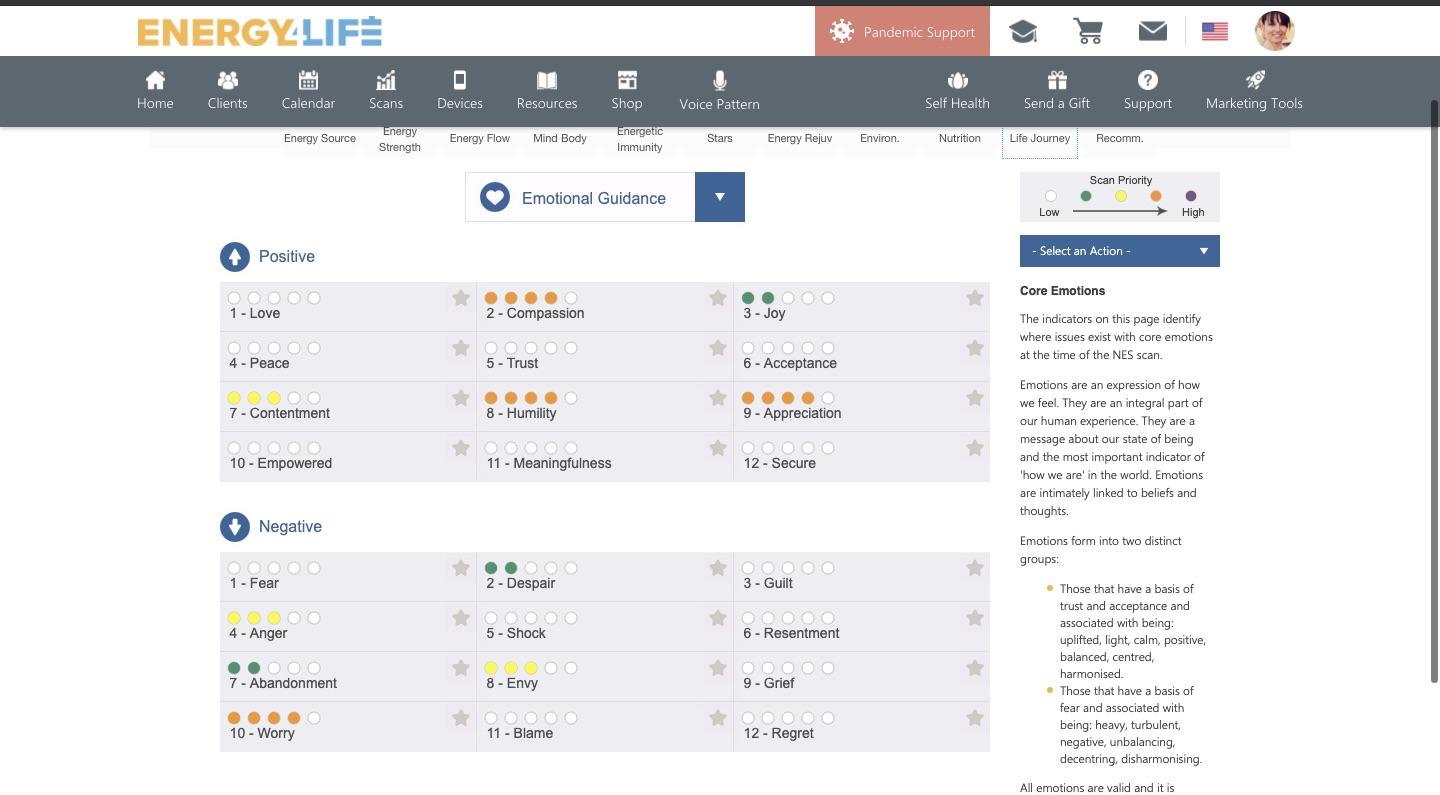 Join us next time!
Part 4 – Be The Change, Part 2Monday, May 18 at 6pm ET